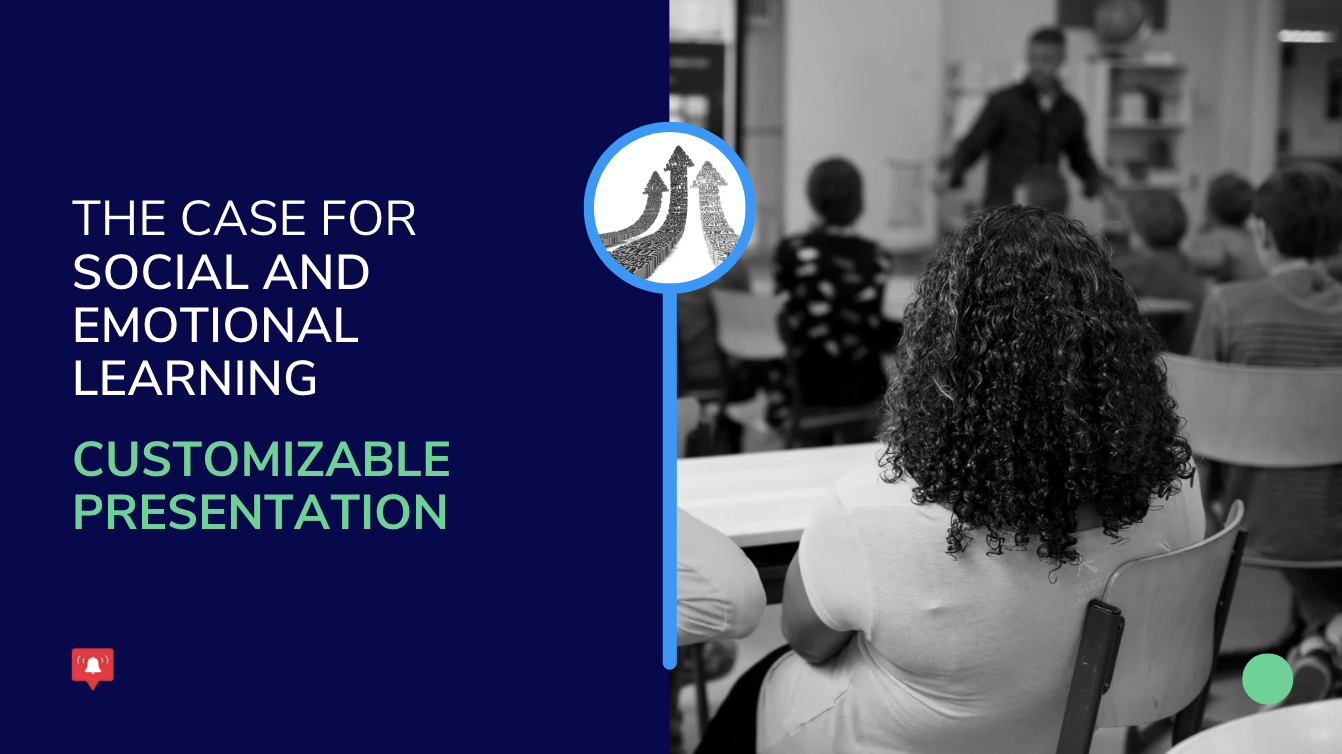 TO USE, REFERENCE THE NOTES. 
PLEASE DO NOT REQUEST ACCESS.
Updated February 2023
[Speaker Notes: Instructions: To use and customize the presentation
In Google Slides: Navigate to File > Make a Copy > Entire Presentation
In Powerpoint: Navigate to File > Download > Microsoft Powerpoint (.pptx)]
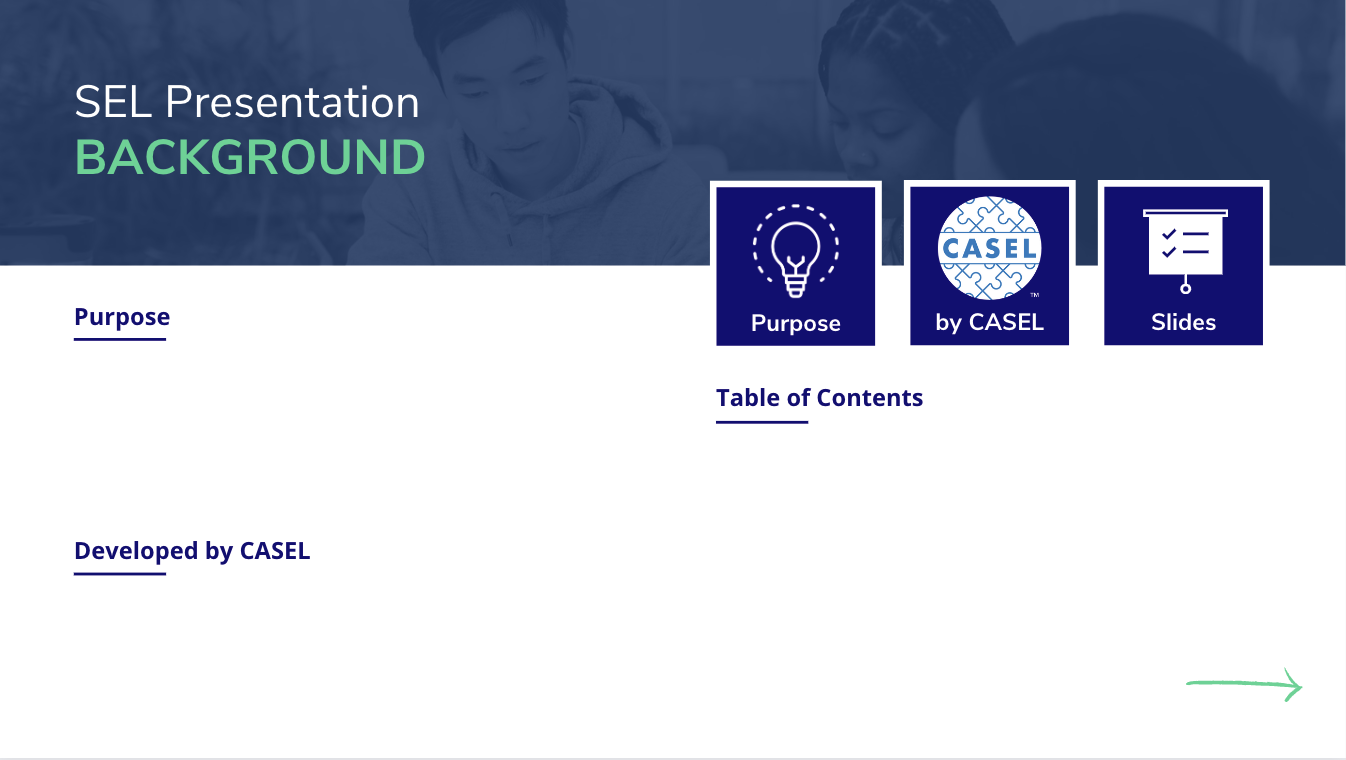 Social and emotional learning (SEL) has a powerful combination of strong evidence and strong demand. 

This powerpoint deck can help you share accurate information and make the case for SEL.
Slides 3-17: What is SEL?
Slides 18-27: SEL Outcome Data 
Slides 28-32: Support for SEL 
Slides 33-34: Connection to Key Priorities 
Slides 35-41 Addressing Misconceptions
Slides 42-44: SEL Resources
Developed by CASEL, the leader in SEL research, policy, and implementation, the deck cites research and data from various credible sources and disciplines.
[Speaker Notes: Recommendation: We encourage combining slides from the deck with additional content to best meet the needs of your audience. 
Most, if not all, of the text on the next slides can be edited]
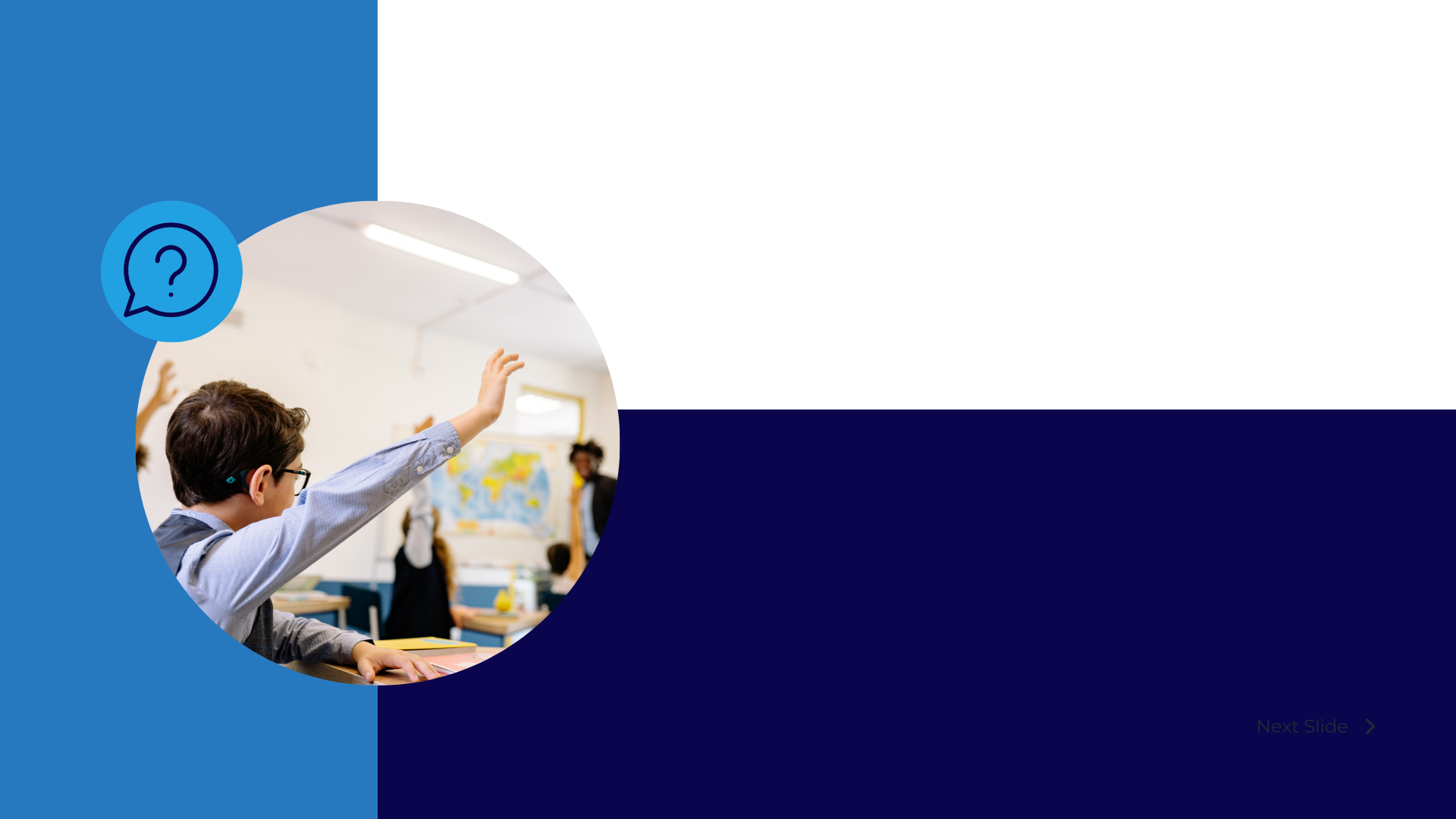 Think about a young person in your life…
What do you hope they will learn and/or be able to do to be successful in their future?
[Speaker Notes: Starting with a prompt or reflection question is a great way to get new audiences thinking about SEL, even if they aren’t familiar with the term.
You can adapt the question to connect more directly to your audience
You can also ask people to share out their responses, and help them see the connection to SEL]
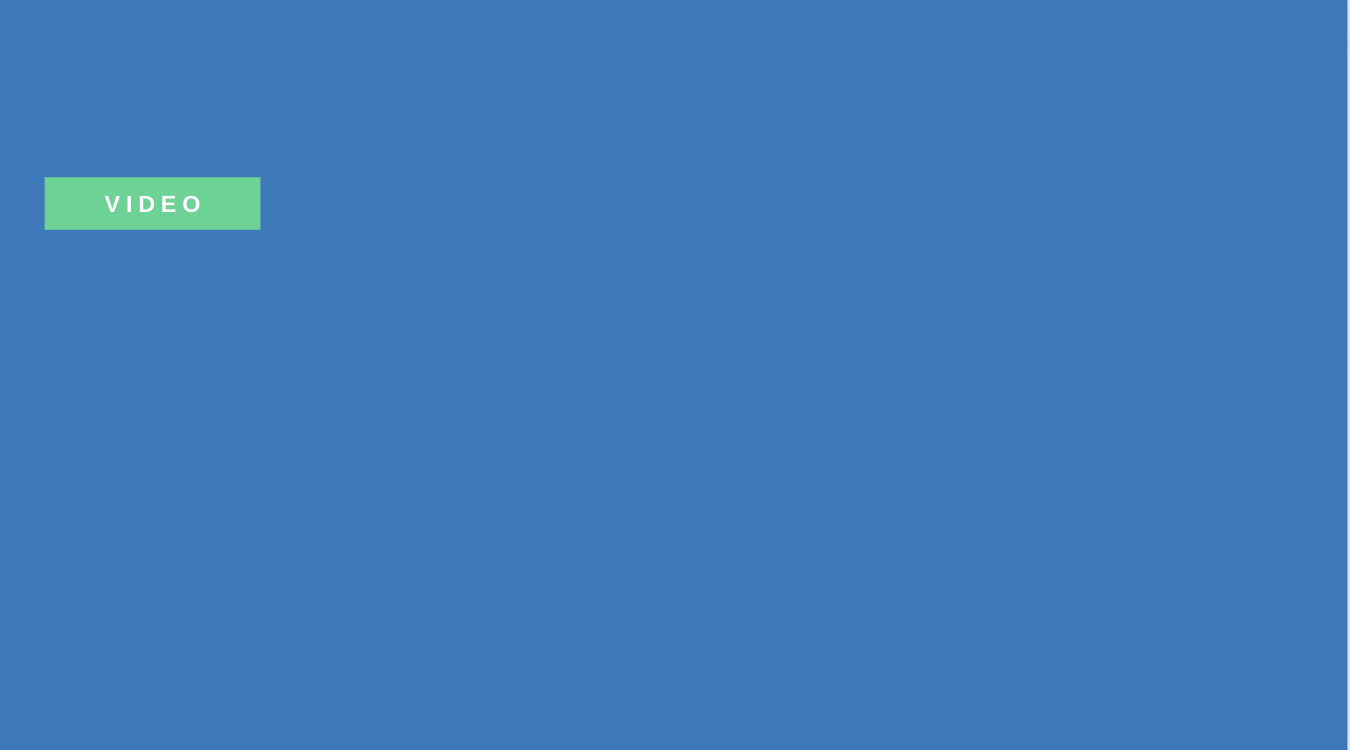 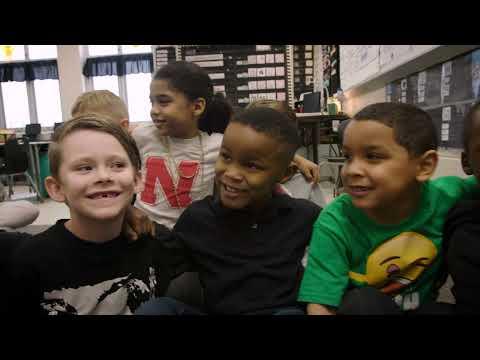 What is Social and Emotional Learning? (SEL)
[Speaker Notes: You can also start with a video that showcases different stakeholders discussing what SEL is and why it matters. This video features students, parents, education leaders, and teachers.]
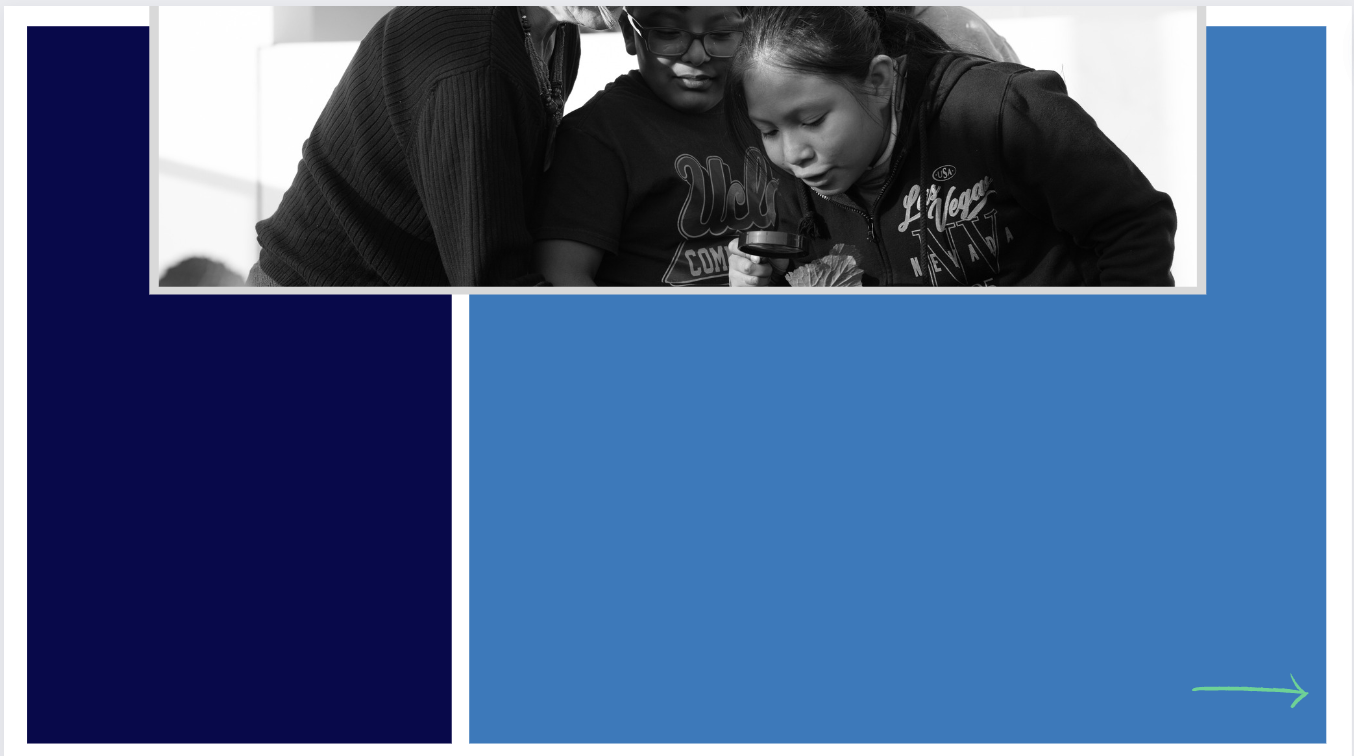 Social and emotional learning is an integral part of education and human development. 

SEL is the process through which all young people and adults acquire and apply the knowledge, skills, and attitudes to: 
develop healthy identities, 
manage emotions and achieve personal and collective goals, 
feel and show empathy for others, 
establish and maintain supportive relationships, and 
make responsible and caring decisions.
What is Social and Emotional Learning? (SEL)
[Speaker Notes: You can read aloud or ask participants to read CASEL’s definition of SEL. You may also want to ask the the audience to turn to someone next to them and discuss: What words or phrases stands out to you?]
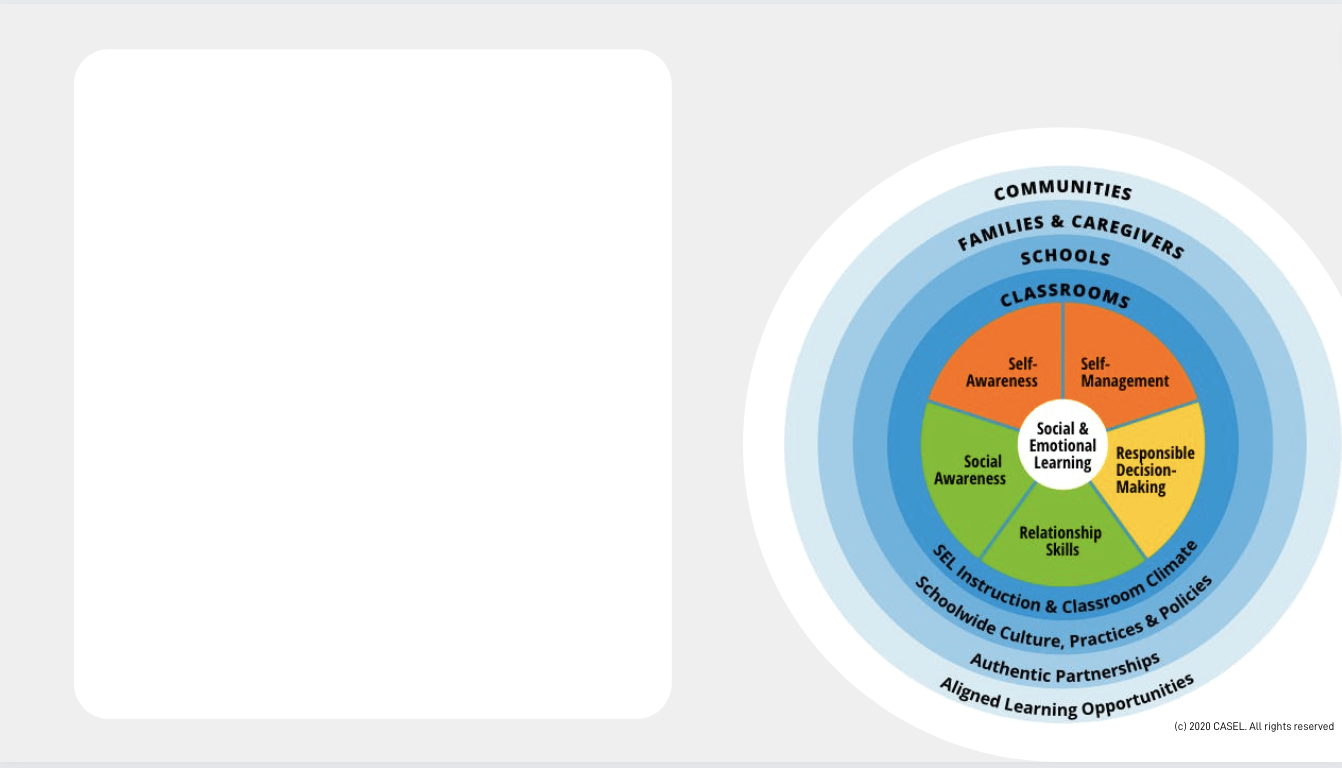 Social and 
Emotional 
Learning Framework
Fosters knowledge, skills, and attitudes across five areas of competence and four key settings
[Speaker Notes: SEL Framework: “CASEL’s Wheel” helps schools consider what skills to focus on and how to create supportive environments that promote students’ learning and development.
At the center of the wheel are five core social and emotional competencies - these are essential knowledge, skills, and attitudes that help young people and adults succeed in school, career, and community life. 
Around the five core competencies are four key settings - classrooms, schools, families & caregivers, and communities - which represent the places where young people live and learn. 
To be most effective, SEL is not just a lesson taught once a week in the classroom – but is integrated across all of students’ learning environments and experiences.]
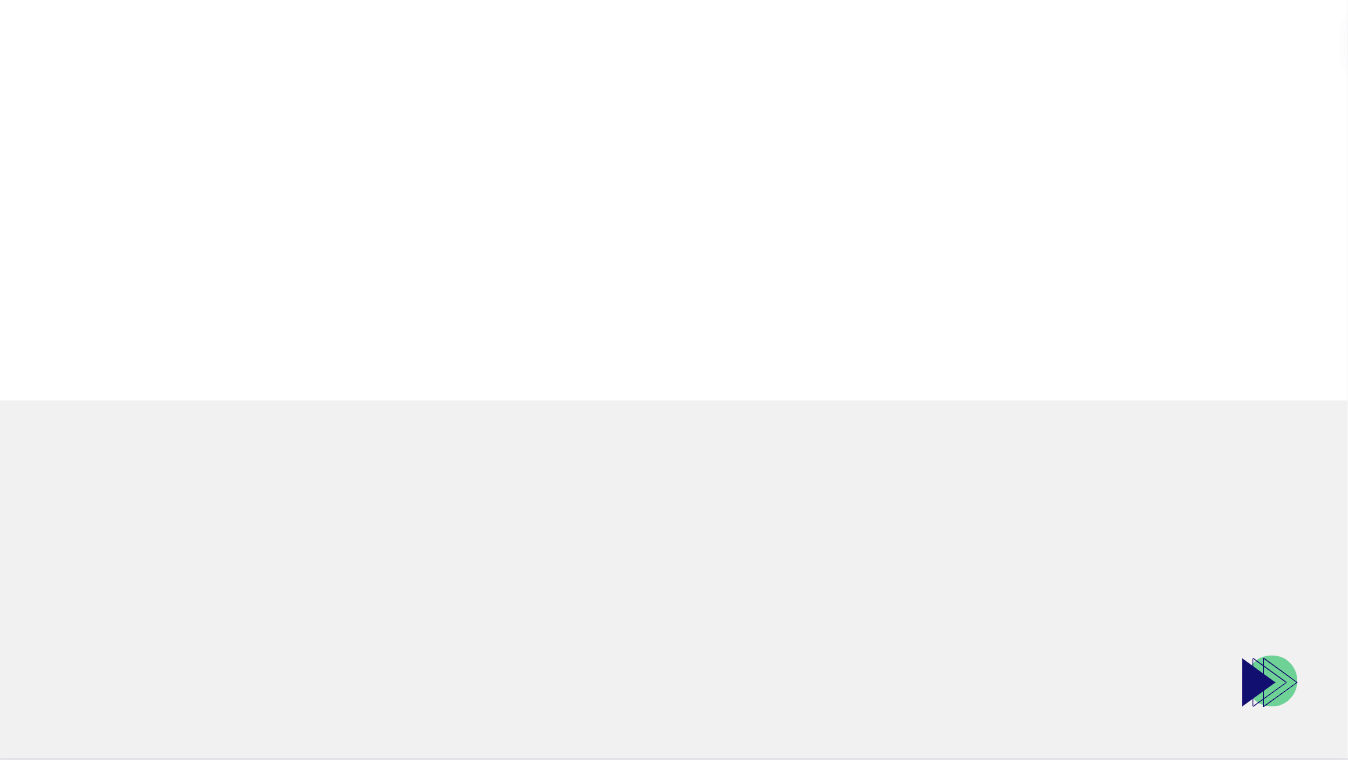 Social and Emotional Learning Competencies
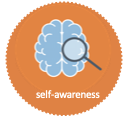 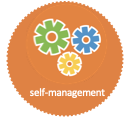 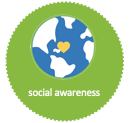 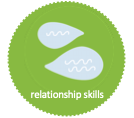 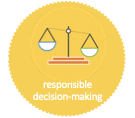 SELF-
AWARENESS
RESPONSIBLE
DECISION-MAKING
RELATIONSHIP
SKILLS
SELF-
MANAGEMENT
SOCIAL
AWARENESS
Establish and maintain healthy, supportive relationships and effectively navigate settings with diverse individuals/groups.
Make caring and constructive choices about personal behavior and social interactions across diverse situations.
Understand one’s own emotions, thoughts, and values and how they influence behavior across contexts.
Manage one’s emotions, thoughts, and behaviors in different situations and to achieve goals and aspirations.
Understand the perspectives of and empathize with others, including those from diverse backgrounds.
[Speaker Notes: The CASEL 5: The five core social and emotional competencies can be taught and applied from childhood to adulthood and across diverse cultural contexts. 
Many school districts, states, and countries have used the CASEL 5 to establish preschool to high school learning standards and competencies that articulate what students should know and be able to do at each grade level/band for academic success, school and civic engagement, health and wellness, and fulfilling careers. 
While we define each core competency separately, they are all connected and related to one another: 
Self-awareness is about understanding our emotions and thoughts, and how they influence our actions. This includes reflecting on our personal and social identities and examining our biases. 
Self-management is the ability to manage those emotions, thoughts, and actions in different situations to achieve our goals. This includes coping with stress and taking collective action to create change.
Social awareness is how we understand different perspectives and empathize with others. This includes understanding the broader systems and institutions that influence our lives. 
Relationship skills are our ability to build and maintain connections with others. This includes communicating clearly, collaborative problem solving, and standing up for the rights of others.
Responsible decision-making is how we make caring and constructive choices for ourselves and others. This includes analyzing the impact of our actions, and identifying solutions that support our collective well-being. 

Handout: https://casel.org/casel-sel-framework-11-2020/]
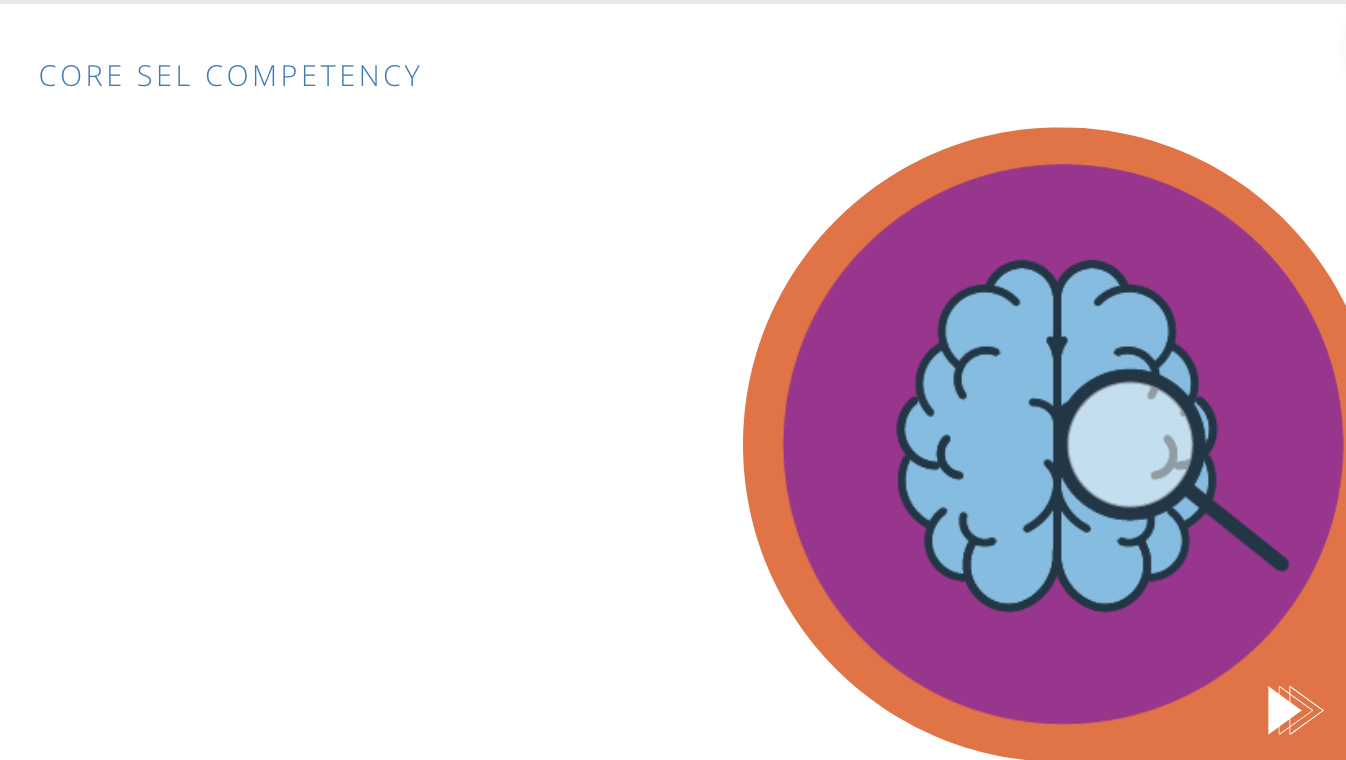 SELF-AWARENESS
Understanding our emotions and thoughts, and how they influence our actions.
Examples:

A healthy sense of identity
Self-reflection
Understanding thoughts and feelings
Self-respect
A sense of purpose
[Speaker Notes: Self-awareness Abilities to understand one’s own emotions, thoughts, and values and how they influence behavior across contexts. This includes capacities to recognize one’s strengths and limitations with a well-grounded sense of confidence and purpose.

The slide has bulleted examples of knowledge, skills, and attitudes that fall within self-awareness. This list is not exhaustive or prescriptive; feel free to select a few that may resonate with your audience]
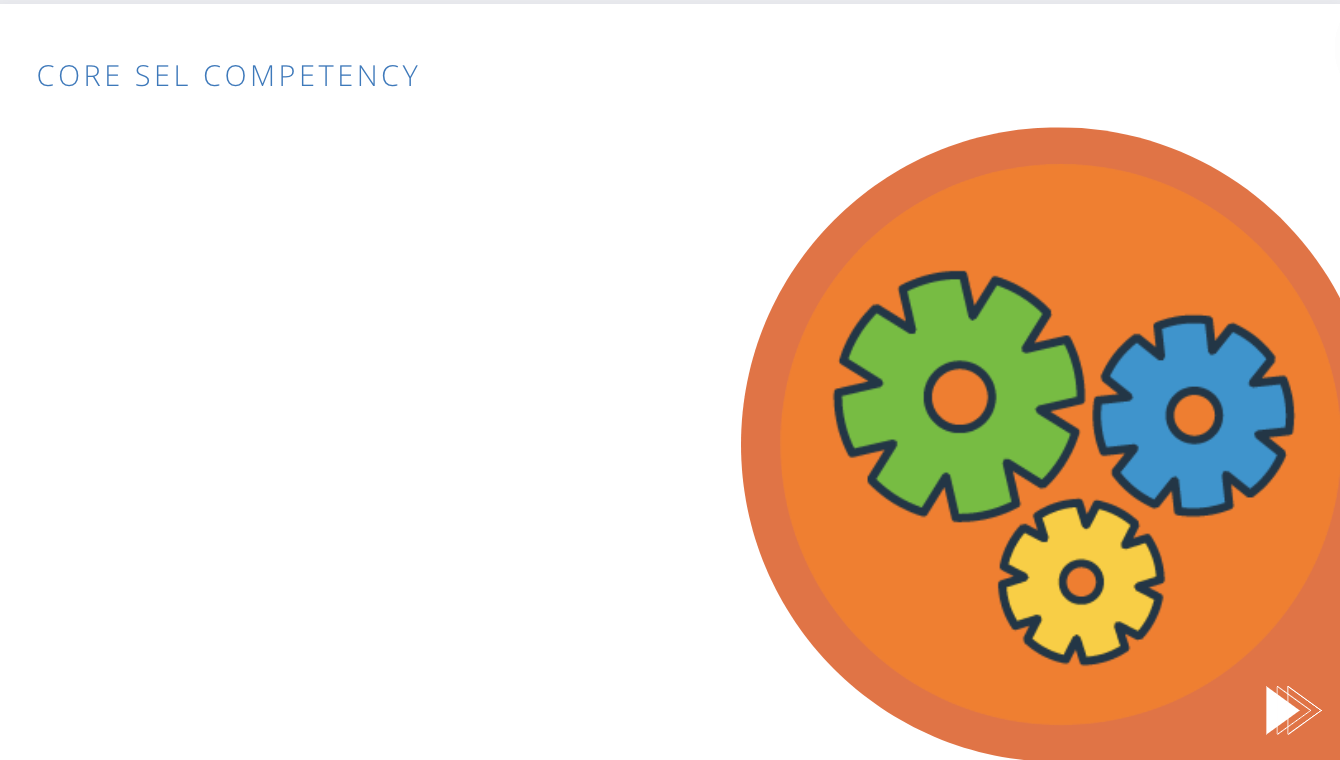 SELF-MANAGEMENT
Managing one’s emotions, thoughts, and behaviors in different situations to achieve goals and aspirations.
Examples:

Belief that my voice and choices matter
Overcoming challenges
Agency: “I’m willing and able to make a difference”
Managing feelings
Staying motivated
[Speaker Notes: Self-management: The abilities to manage one’s emotions, thoughts, and behaviors effectively in different situations and to achieve goals and aspirations. This includes the capacities to delay gratification, manage stress, and feel motivation and agency to accomplish personal and collective goals.

The slide has bulleted examples of knowledge, skills, and attitudes that fall within self-management. This list is not exhaustive or prescriptive; feel free to select a few that may resonate with your audience]
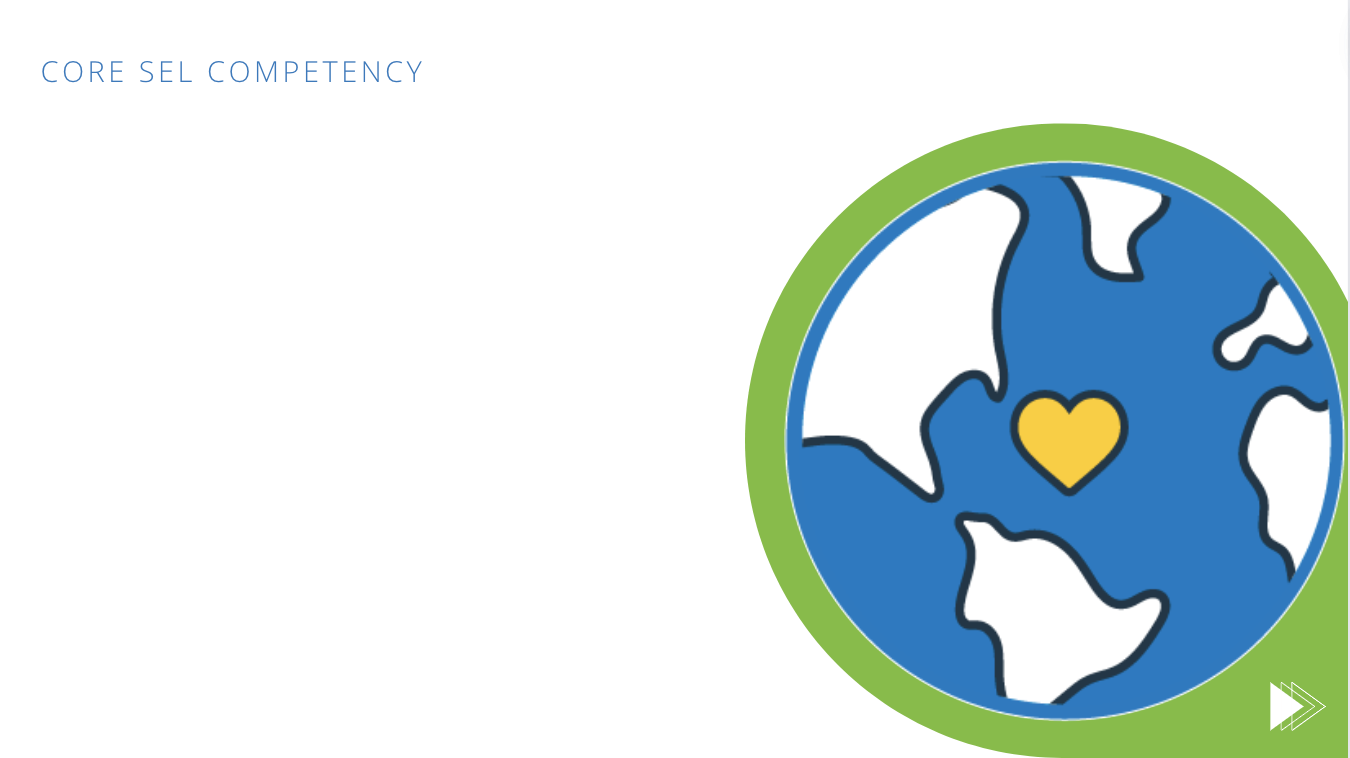 SOCIAL AWARENESS
Understanding the perspectives of and empathize with others, including those from diverse backgrounds.
Examples:

A sense of belonging and trust in others
Feeling accepted and included
Understanding others’ perspectives
Showing empathy and compassion for others
Recognizing why people act the way they do 
Knowing what others expect from us
[Speaker Notes: Social awareness: The abilities to understand the perspectives of and empathize with others, including those from diverse backgrounds, cultures, and contexts. This includes the capacities to feel compassion for others, understand broader historical and social norms for behavior in different settings, and recognize family, school, and community resources and supports.

The slide has bulleted examples of  knowledge, skills, and attitudes that fall within social awarenesst. This list is not exhaustive or prescriptive; feel free to select a few that may resonate with your audience]
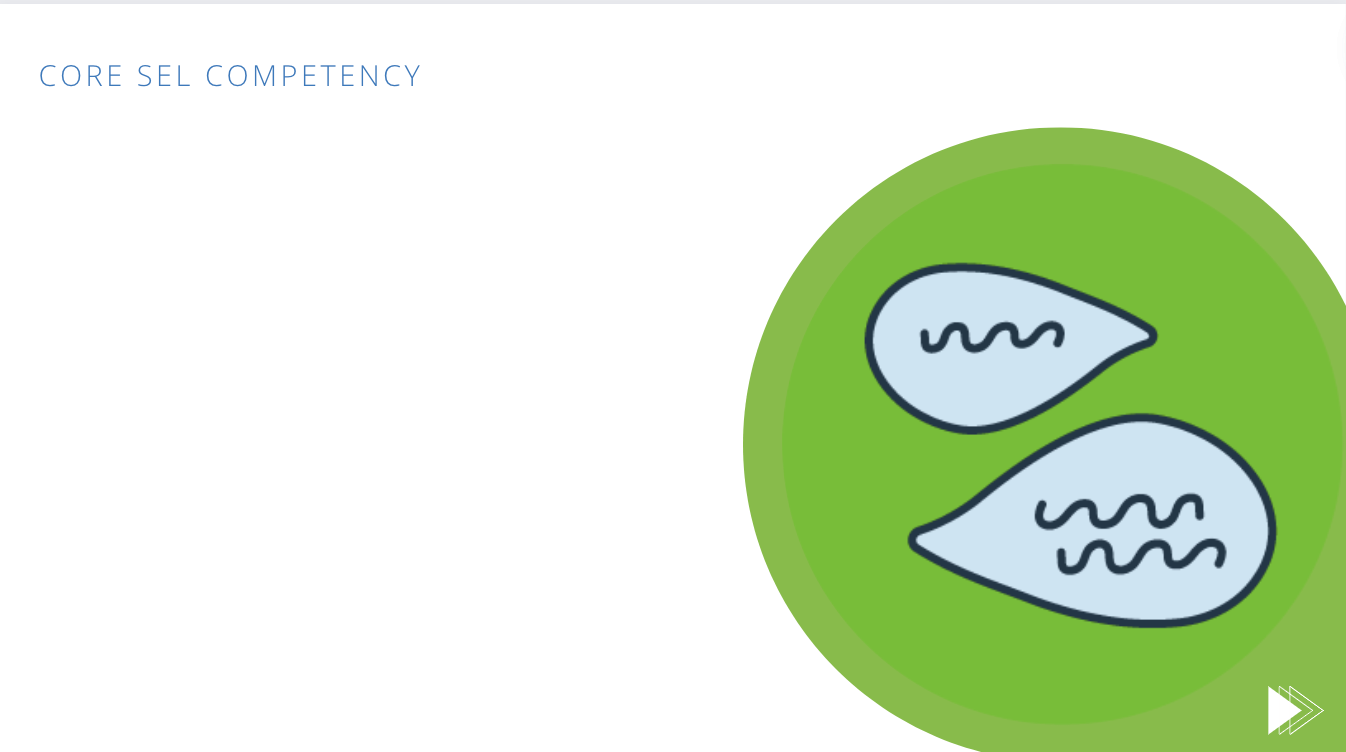 RELATIONSHIP SKILLS
Establishing and maintaining healthy, supportive relationships and effectively navigating settings with diverse groups.
Examples:

Collaborative problem-solving
Communication, including listening
Healthy, supportive relationships
Asking for and offering help
Standing up for others
Cooperation
[Speaker Notes: Relationship Skills: The abilities to establish and maintain healthy and supportive relationships and to effectively navigate settings with diverse individuals and groups. This includes the capacities to communicate clearly, listen actively, cooperate, work collaboratively to problem solve and negotiate conflict constructively, navigate settings with differing social and cultural demands and opportunities, provide leadership, and seek or offer help when needed.

The slide has bulleted examples of  knowledge, skills, and attitudes that fall within relationship skills. This list is not exhaustive or prescriptive; feel free to select a few that may resonate with your audience]
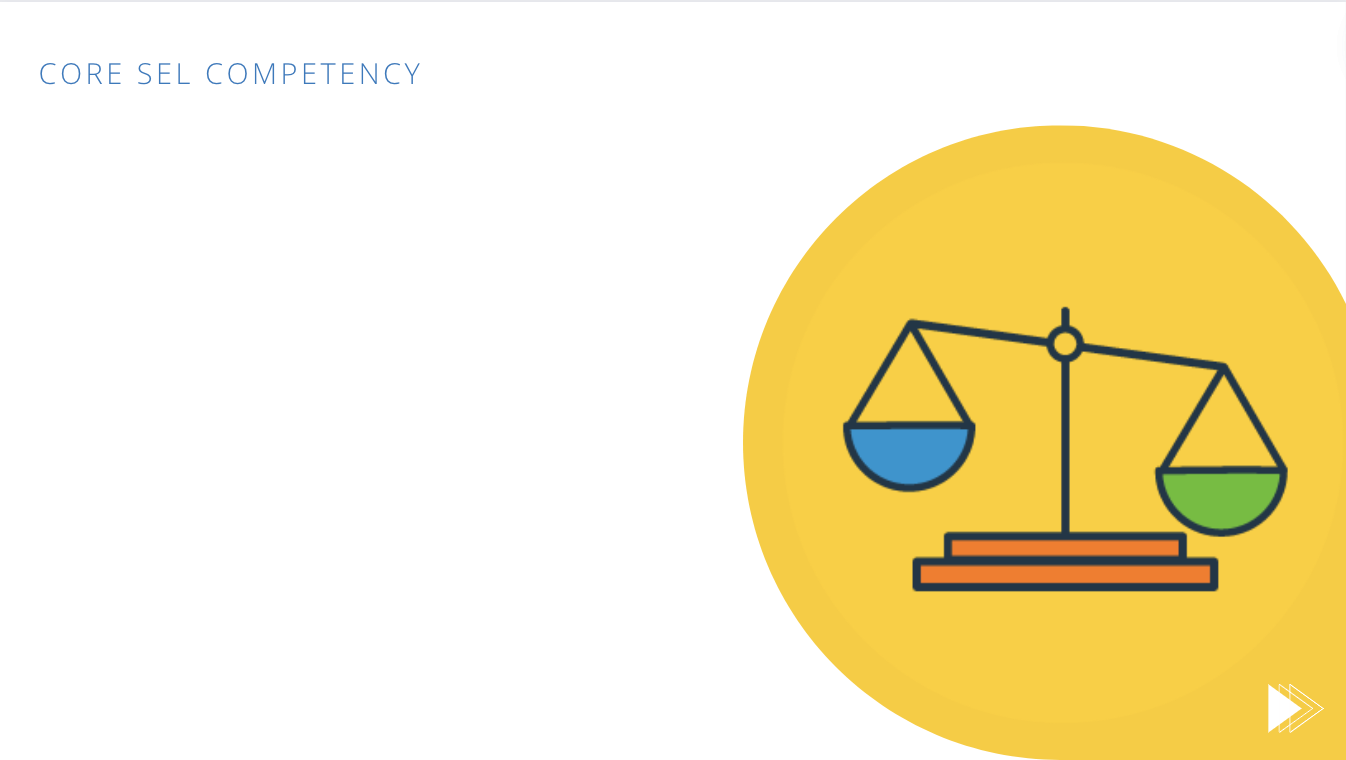 RESPONSIBLE DECISION-MAKING
Making caring and constructive choices about personal behavior and social interactions across diverse situations.
Examples:

Curiosity: Seeking new knowledge and understanding 
Open-minded investigation
Critical thinking
Considering the well-being of others and self
Understanding impact and consequences
[Speaker Notes: Responsible decision-making: The abilities to make caring and constructive choices about personal behavior and social interactions across diverse situations. This includes the capacities to consider ethical standards and safety concerns, and to evaluate the benefits and consequences of various actions for personal, social, and collective well-being.

The slide has bulleted examples of  knowledge, skills, and attitudes that fall within responsible decision-making, This list is not exhaustive or prescriptive; feel free to select a few that may resonate with your audience]
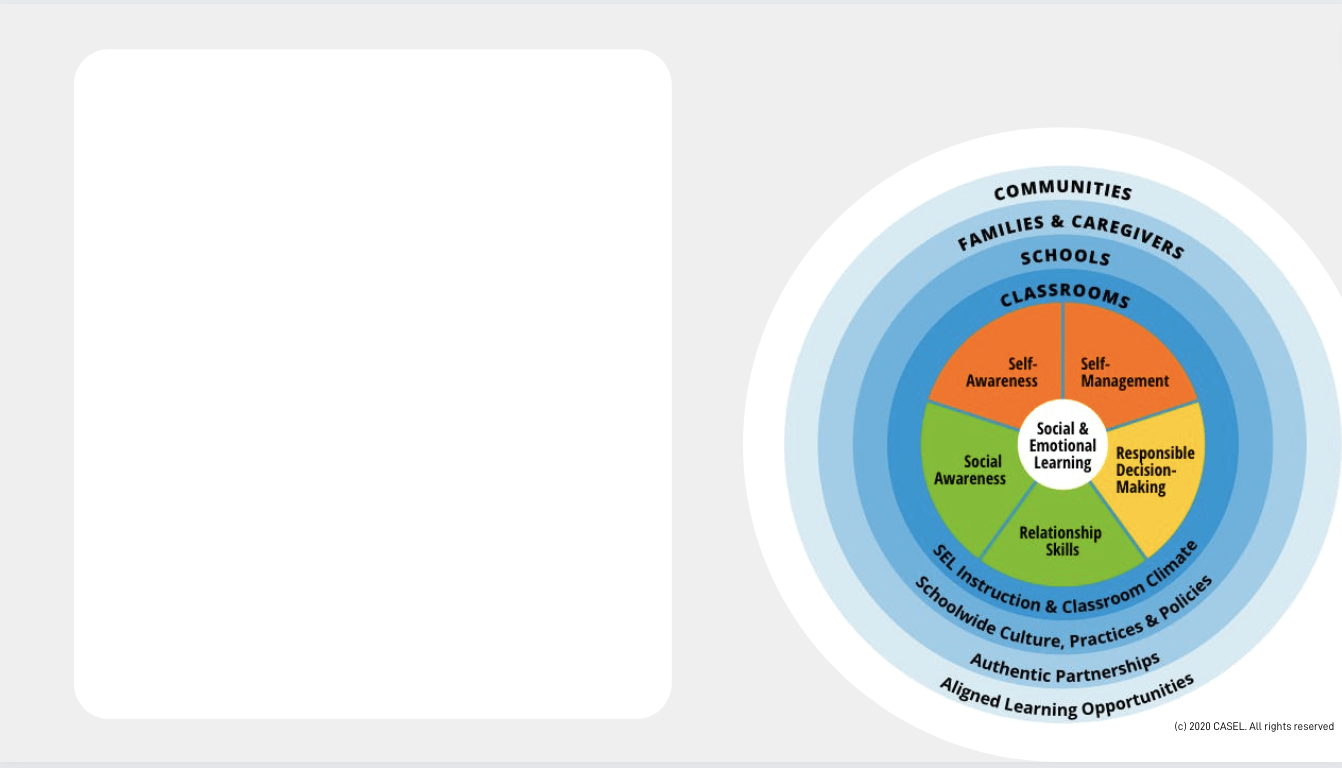 Social and 
Emotional 
Learning Key Settings
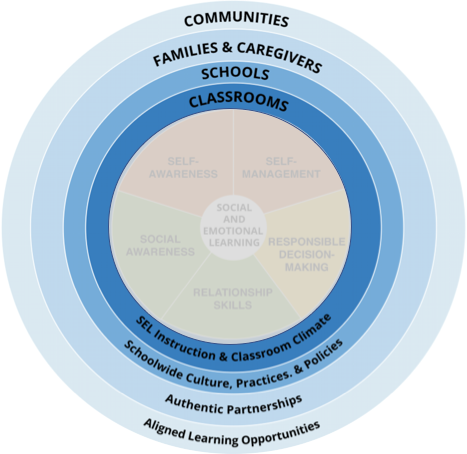 The skills are developed through the learning experiences and interactions that students have in all of the places they live and learn.
@caselorg   |  #WhatisSEL
[Speaker Notes: 4 Key Settings: Social and emotional skills aren’t developed in a vacuum, but through all of the relationships and interactions in the places where we live and learn. That’s why, around the core competencies, are rings that represent the ecosystem that supports children’s learning and development: their classrooms, schools, homes, and communities.

While the core competencies receive a lot of focus, equally important is developing supportive learning environments and coordinated practices across classrooms, schools, homes, and communities. 
That’s why school-family-community partnerships are essential to social and emotional learning - when educators, parents/caregivers, and community partners work together around shared goals and aligned practices, they can enhance opportunities for social, emotional, and academic growth.]
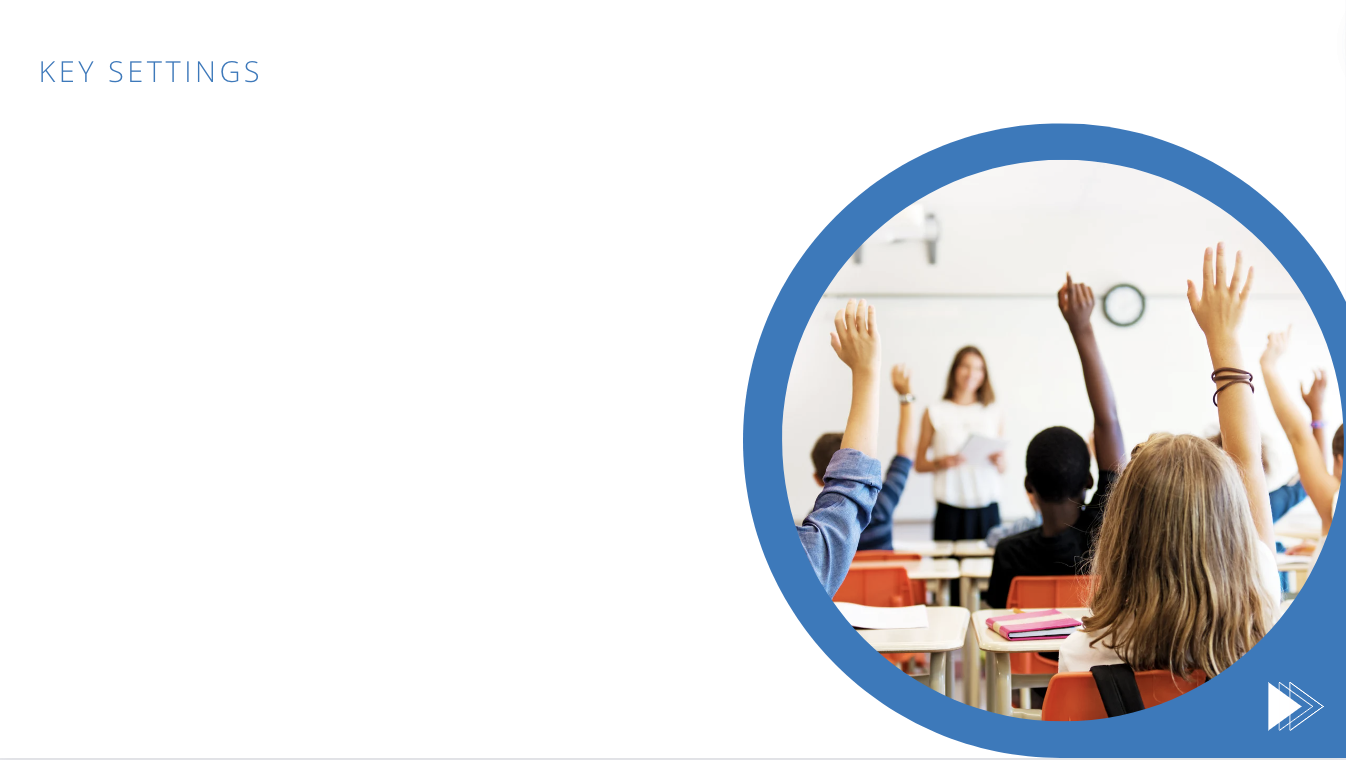 CLASSROOMS
Students spend the majority of their school day in classrooms, and these spaces are at the heart of the learning process.

In classrooms, students can learn and practice SEL through explicit instruction, trusting relationships, and academic integration.
[Speaker Notes: Classrooms: SEL in classrooms often involve three main components:  A focus on relationship-building among teachers and students, Teaching social and emotional skills explicitly with a curriculum that’s tailored to students’ developmental level, and Integrating social and emotional learning throughout academic subjects.

Relationship building: Focus on relationship-building among teachers and students
Explicit instruction: Teaching social and emotional skills explicitly with a curriculum where social and emotional skills and attitudes are taught and practiced in developmentally, contextually, and culturally responsive ways. For example, this can be teaching practices such as cooperative learning and project-based learning. 
Integration of SEL: into academic curriculum/subjects such as language arts, math, science, social studies, health, and performing arts. For example, Think back to a math classroom and imagine a student is working on an algebra problem they can’t solve. With strong self-awareness they can recognize and label that emotion as frustration. They can use self-management skills to calm themselves down. And their relationship skills can be used to ask a teacher or classmates for help. Just in that one example, you can see how social and emotional learning is part of the process to help solve the math problem and is woven into a core academic subject.]
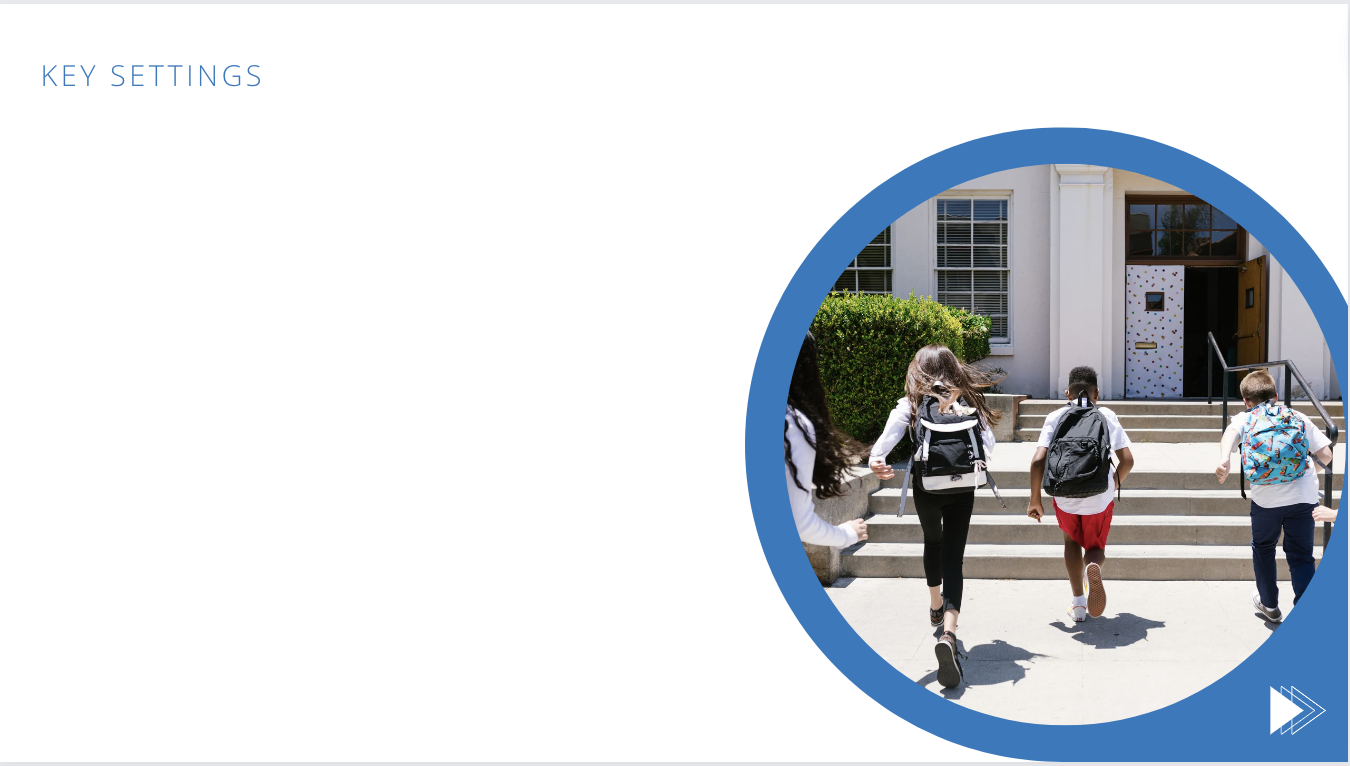 SCHOOLS
In partnership with families and communities, schools play a central role in supporting young people’s social and emotional development. 

From the cafeteria to the hallway to the playground, students have opportunities to practice and reinforce SEL.
[Speaker Notes: SCHOOLS: In addition to the classroom, schoolwide SEL includes a focus on supporting adult SEL, opportunities for youth voice and leadership, ensuring supportive discipline systems and robust student support services, and strengthening relationships between families and school staff. 

Effectively integrating SEL schoolwide involves ongoing planning, implementation, evaluation, and continuous improvement by all members of the school community.
A strong school culture is rooted in students’ sense of belonging, with evidence that suggests that it plays a crucial role in students’ engagement. 
SEL also offers an opportunity to enhance existing systems of student support by integrating SEL goals and practices with universal, targeted, and intensive academic and behavioral supports.
For more: schoolguide.casel.org]
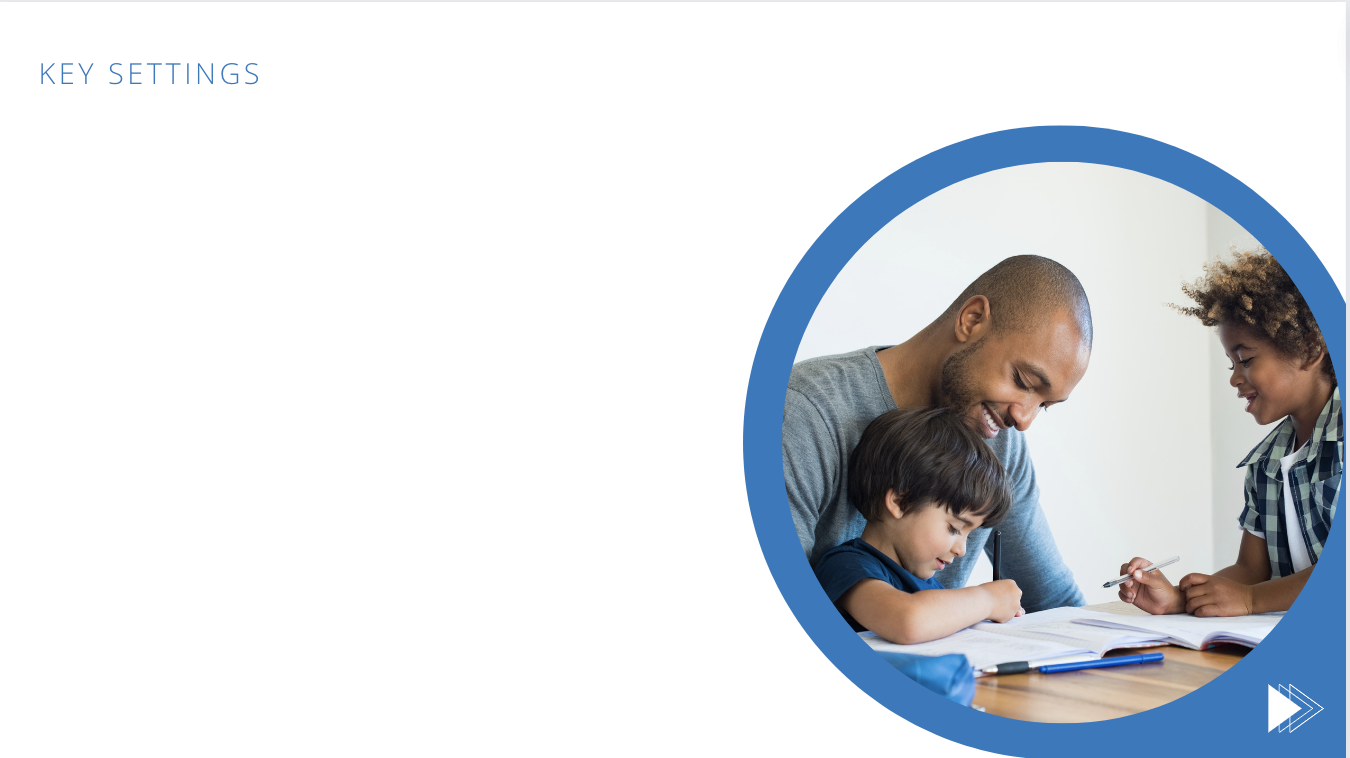 FAMILY AND CAREGIVERS
Families are children’s first teachers and essential to promoting SEL. 

When educators and families work together, they can build strong connections with each other that reinforce social and emotional skills.
[Speaker Notes: FAMILIES: Families and caregivers are children’s first teachers and bring their own expertise on SEL. That’s why SEL requires authentic partnerships between families and schools.. 

Research suggests that evidence-based SEL programs are more effective when they extend into the home. 
Families are also far more likely to form partnerships with schools when their schools’ norms, values, and cultural representations reflect their own experiences. 
Schools need inclusive decision-making processes that ensure that families—particularly those from historically marginalized groups—are part of planning, implementing, and continuously improving SEL. 
For more: https://leadingwithsel.org/parent-caregiver/]
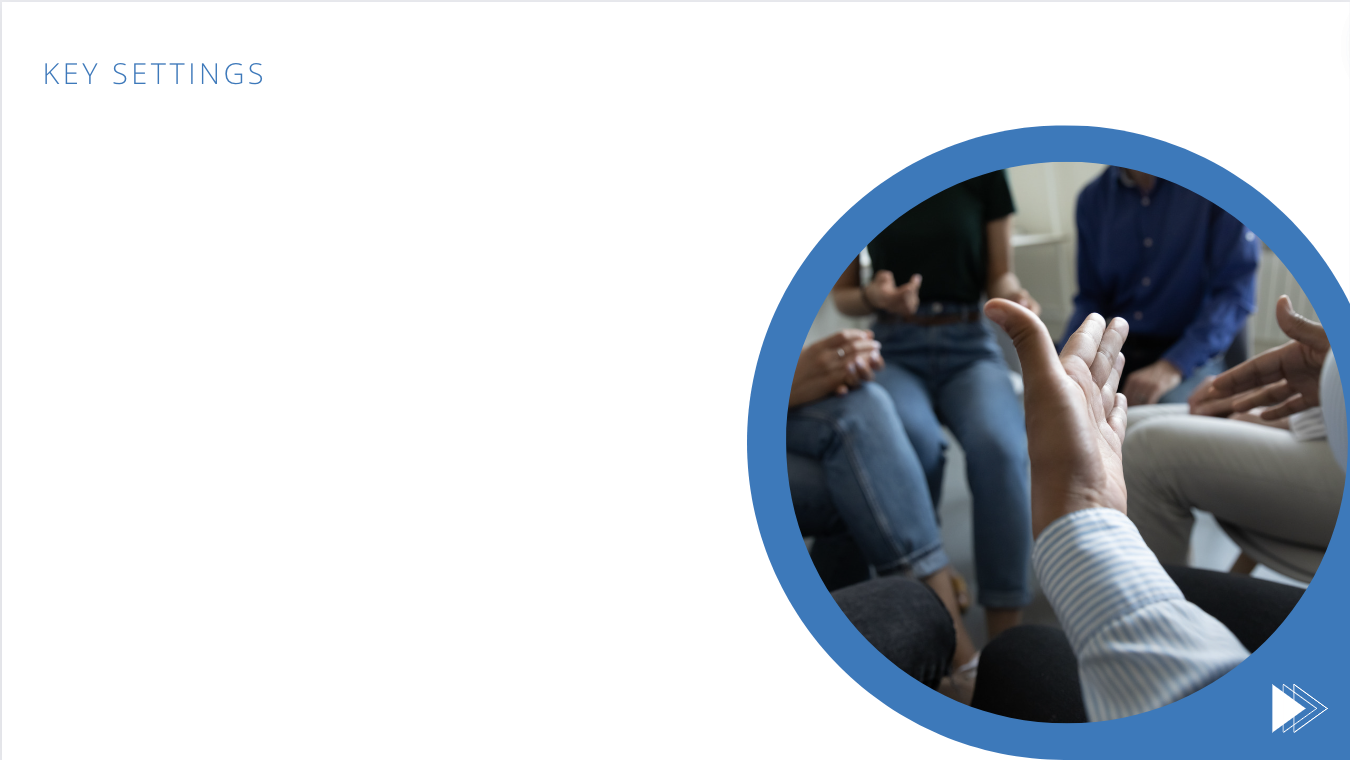 COMMUNITIES
Students thrive when they’re supported by a network of adults working together. 

Community organizations play a key role, partnering with schools and families to extend the experience of SEL through trusting relationships and enriching out-of-school time experiences.
[Speaker Notes: COMMUNITIES: Most broadly, effective SEL creates aligned learning opportunities within and outside the classroom, such as with community organizations and partners. 

Community organizations that partner directly with schools offer students opportunities to practice the SEL skills they are learning at home, throughout the school day, and in their afterschool programming.
Community partners might include: 
Out-of-school time providers (before and after school programs)
Community-based nonprofit organizations
Health care providers
University research centers or colleges of education
Mission-driven foundations
Governmental agencies
Local businesses
Other institutions that can connect students to their broader communities]
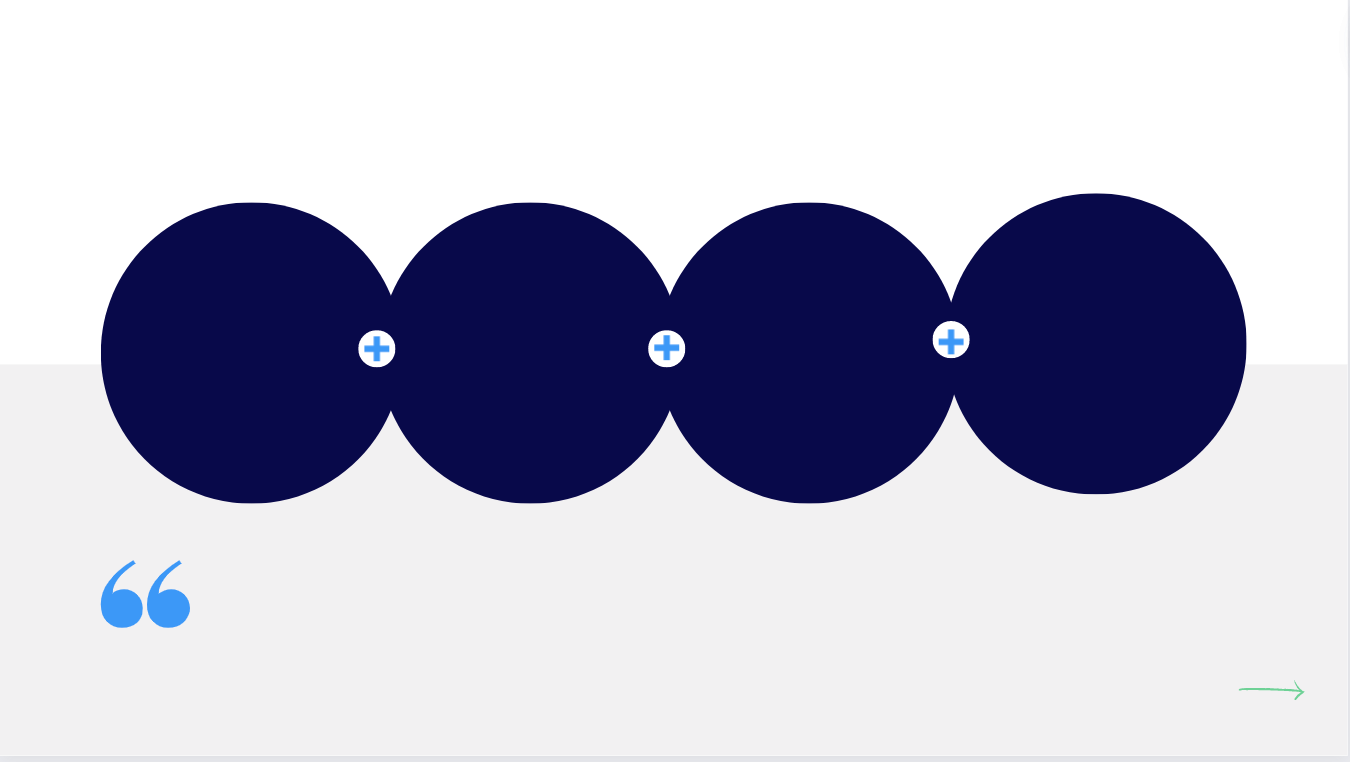 Hundreds of independent studies consistently demonstrate:
Social and emotional learning benefits students.
SCHOOL CLIMATE
MENTAL HEALTH
SKILLS DEVELOPMENT
ACADEMICS
SEL programs appear to have as great a long-term impact on academic growth as has been found for programs designed specifically to support academic learning.”

Researchers Joseph Mahoney, Joseph Durlak, and Roger Weissberg
In An Update on Social and Emotional Learning Outcome Research, 2018
[Speaker Notes: Decades of research show SEL has ALWAYS been important - and it’s more evident now than ever before.
Evidence is well-researched and consistent across hundreds of independent studies, showing SEL has a positive impact on students, adults, and the community.
Academics: Students who were engaged in SEL programs saw an increase in academic achievement. 
Mental Health: Students who were engaged in SEL programs experienced fewer behavioral problems and decreased emotional distress.
Skills Development: Students who were engaged in SEL programs saw improvement in social and emotional skills.
Climate: SEL improved students’ perceptions of school climate, safety, and sense of belonging.]
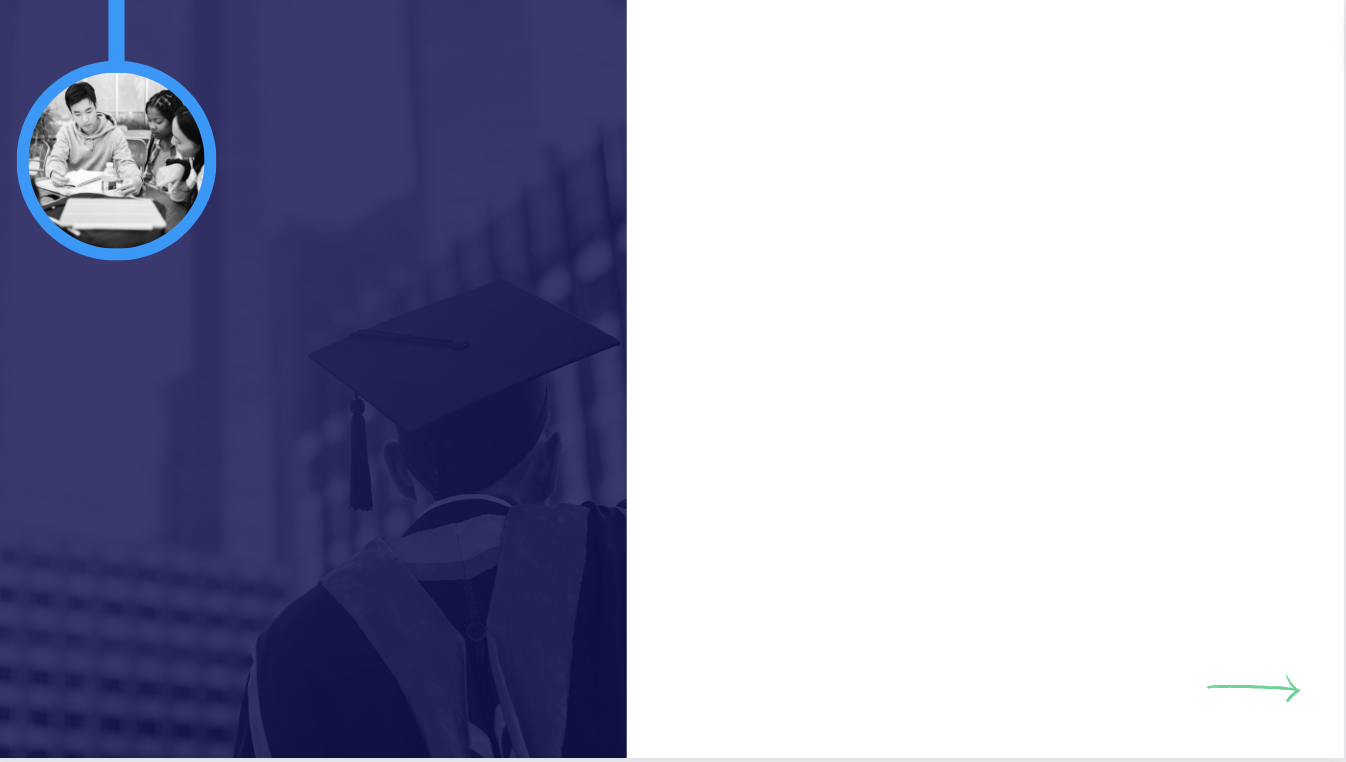 Across PreK-12, SEL in schools has consistent, positive impact on student academic achievement.
                 Durlak et al., 2022

Brain science shows that social, emotional, and cognitive development are intertwined and integral to academic learning and success. 
                                                                  Immordino-Yang, 2011

Academic instruction that makes social and emotional connections results in deeper, longer-term learning.
           Farrington et al, 2012

Years after students participated in SEL, their academic performance was an average of 13 percentile points higher than peers.
                  Taylor et al, 2017
RESEARCH CONFIRMS
Social and emotional learning supports academic achievement.
[Speaker Notes: Academics: Social and emotional learning is critical to supporting academic recovery and growth.
SEL promotes the development of skills–goal-setting, problem-solving, self- management, responsible decision-making, self-motivation–that positively impact students’ academic achievement.
Independent studies have shown social and emotional learning to be a powerful tool for boosting academic achievement.
The positive impact on academic achievement is consistent across study after study on SEL: Most recently a 2022 meta-analysis involving 523 studies and an estimated 1 million student found that universal, school-based SEL programs across early childhood education to high school have consistent, positive impact on student academic achievement and attitudes.
These impacts are also long-lasting: According to a 2017 meta-analysis of 82 research studies involving 100,000 students worldwide, follow-up studies conducted years after students participated in SEL found their academic performance was an average of 13 percentile points higher than students who didn’t participate.]
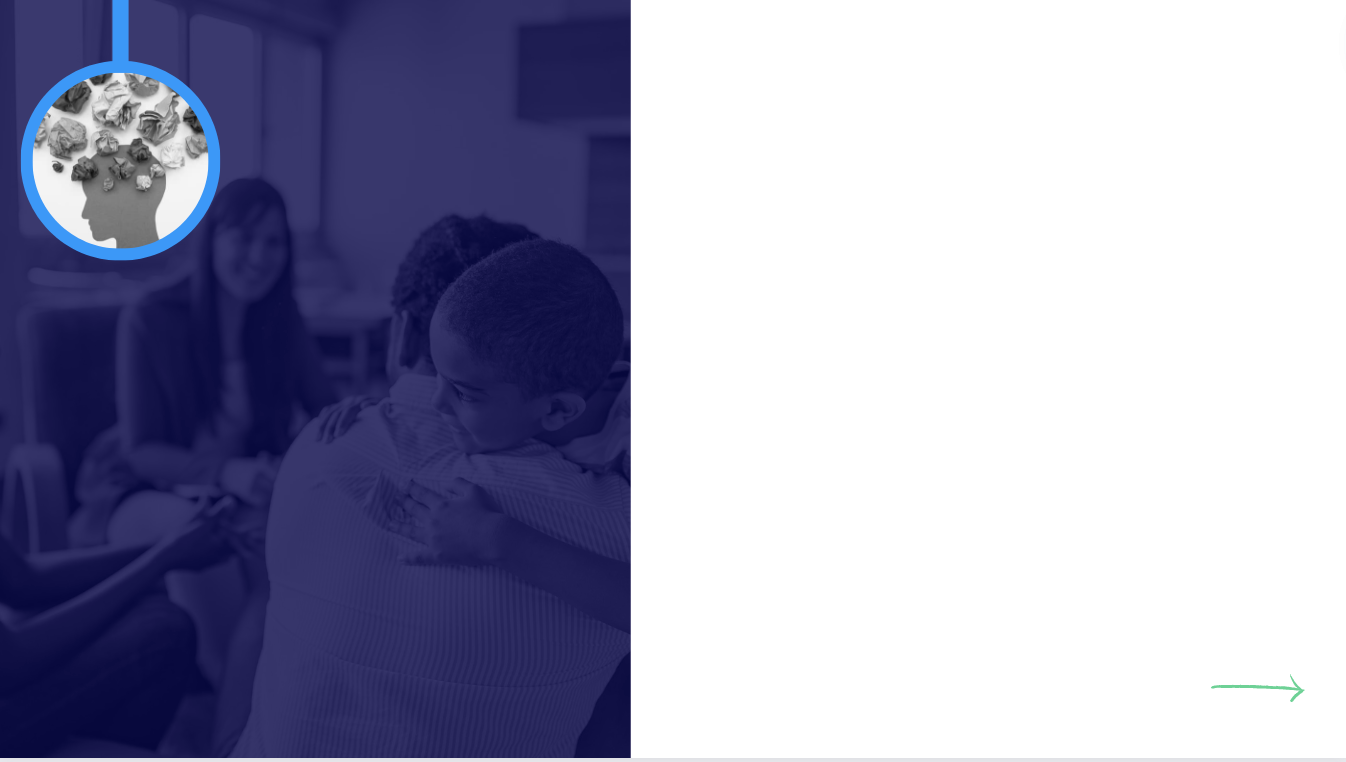 Students participating in SEL at school had: 
decreased emotional distress
fewer externalizing behaviors
improved prosocial behaviors
               Cipriano et. al, 2023


Social and emotional learning can also reduce symptoms of depression and anxiety in the short term.
                    Early Intervention Foundation, 2021
RESEARCH CONFIRMS
Social and emotional learning improves student well-being.
[Speaker Notes: Mental Health: While SEL and mental health are not the same thing, SEL can increase social and emotional health, a key aspect of mental wellness, by creating multiple “protective factors” that act as a shield against risky behaviors and mental health challenges.
“Protective factors”: SEL helps develop skills (e.g. regulating emotions, problem-solving) that increase students’ ability to manage stress and depression; create responsive relationships and environments that improve students’ sense of belonging and perceptions about themselves, others, and school. 
Research shows SEL also improves attitudes about self, others, and school (NOTE: this finding is often cited by educators as one of the main reasons they value SEL, so it’s good to emphasize this with school-based audiences).

**It’s also important to distinguish promoting mental wellness from treating mental illness. SEL is not a way of treating or diagnosing mental health conditions. The role of teachers in SEL is in building relationships and creating opportunities for all students to learn and practice skills that serve them well in school and life. This does not replace mental health providers or therapeutic responses for children who need them.]
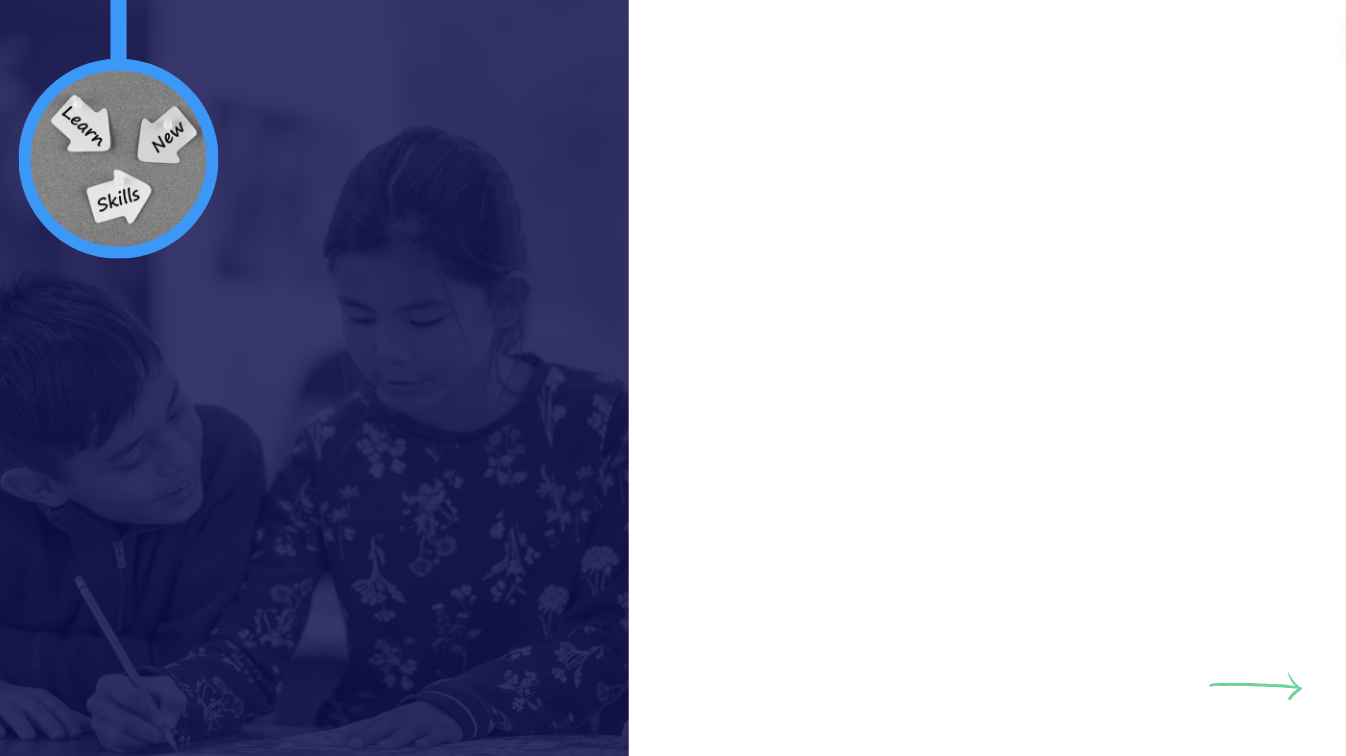 Students with stronger social and emotional skills have been more likely to reach milestones including:
high school graduation
postsecondary enrollment
postsecondary graduation
stable, full-time employment 
           Jones et al., 2015; Coleman & DeLeire, 2003; Heckman et al., 2006
RESEARCH CONFIRMS
Social and emotional learning builds skills that are key to future readiness.
[Speaker Notes: Skills development: SEL builds and strengthens skills that lead to positive future outcomes.
 Research shows that social and emotional skills like motivation, communication, responsibility, leadership, teamwork, and self-discipline are linked to positive life outcomes. 
These outcomes include educational attainment, success in the workplace, and future earnings.
Additionally, developing these skills in childhood reduces the likelihood of future violent behavior, crime, and substance abuse.]
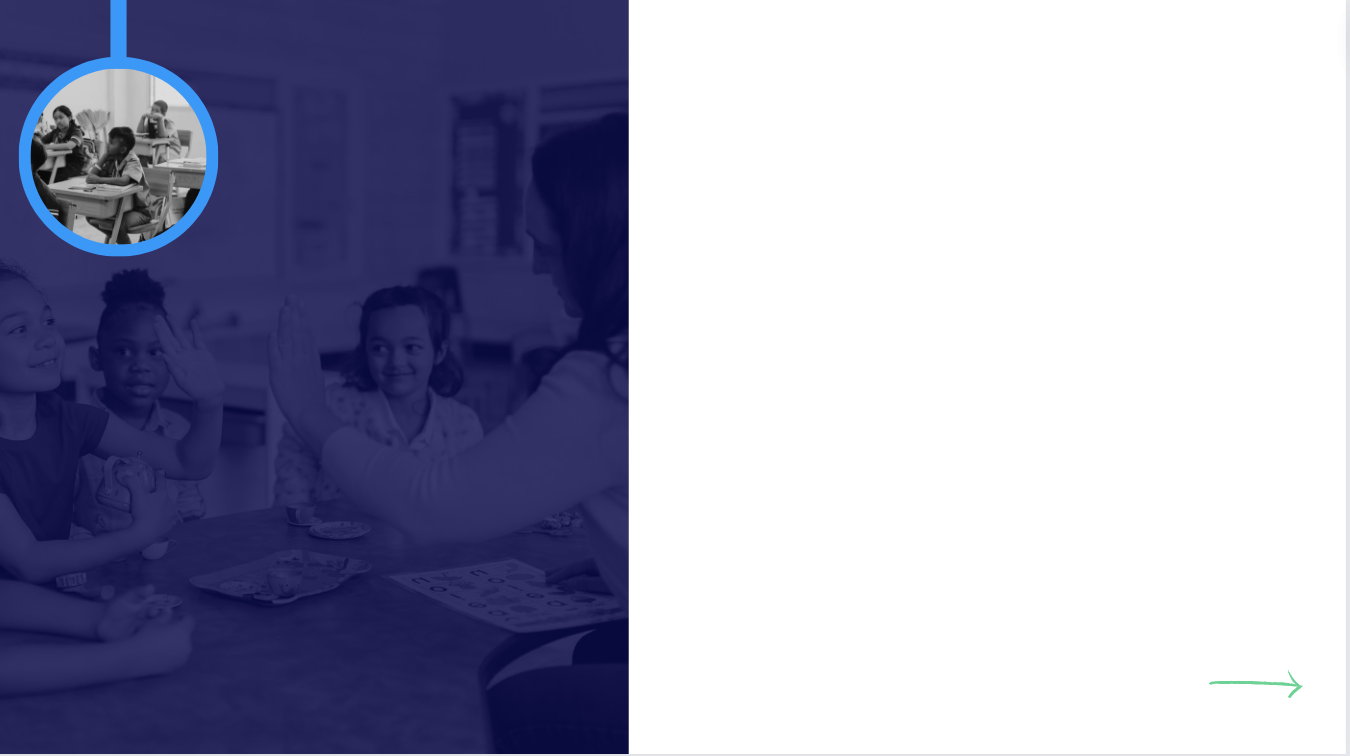 Students participating in SEL report: 
Stronger feelings of inclusion, belonging and connection to school
Greater classroom support
Better relationships with teachers
Increased sense of safety
Better attitudes about school and others
                
              Cipriano et. al, 2023; Synder et al, 2011; Durlak et al., 2011

SEL in schools also contributes to reductions in bullying, cyber-bullying, name-calling, and sexual harassment.

            Smith & Low, 2013; Espelage et al, 2015
RESEARCH CONFIRMS
Social and emotional learning improves school climate and safety.
CITE
[Speaker Notes: Climate: SEL helps create safe, supportive environments that promote learning and well-being.

“Positive school climate”: Describes conditions where all students and adults feel respected, supported, and engaged. 
Research shows that positive school climates promote academic achievement, future educational attainment, mental wellness, and positive relationships.
Studies also show that students who have strong relationships with teachers and peers are more motivated and engaged in learning, more willing to grapple with challenging material and persist at difficult learning tasks, and more likely to seek help for bullying and threats of violence.
Having positive relationships with students also predicts teachers’ occupational well-being, according to a 2022 study.]
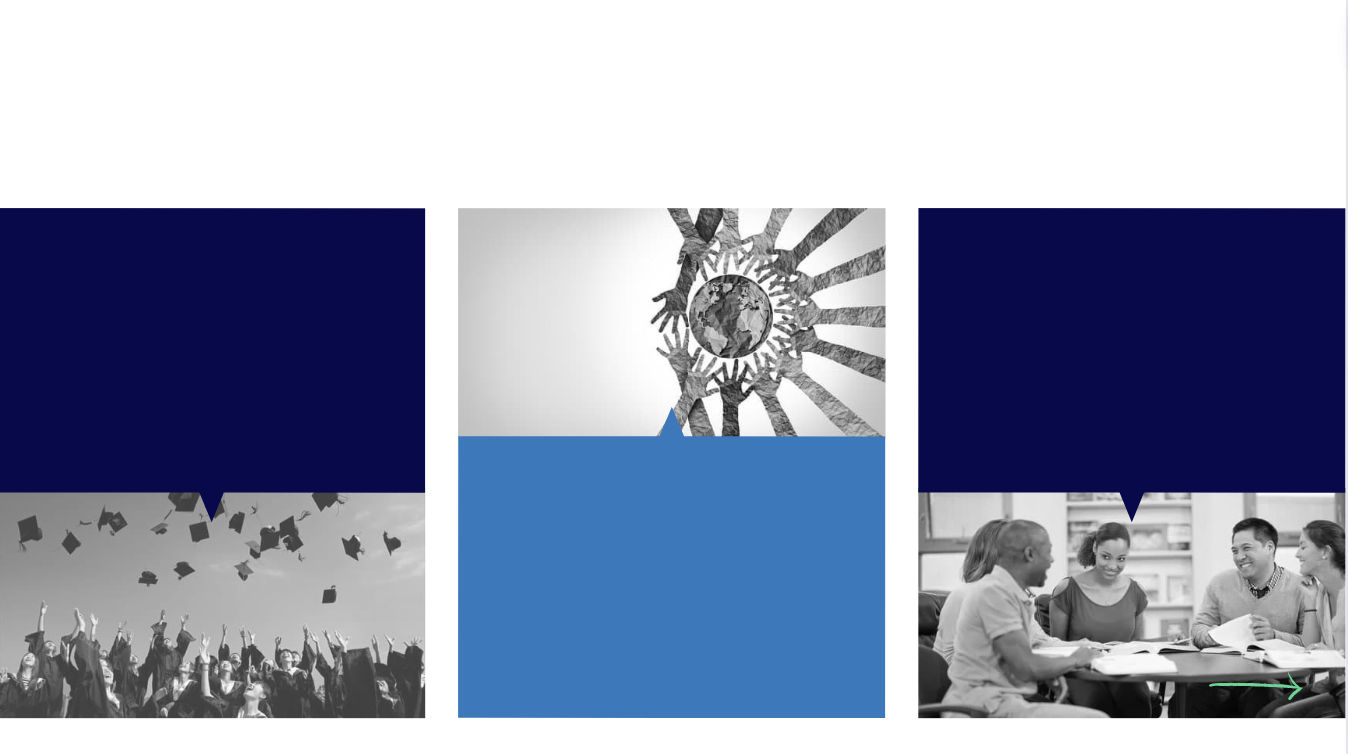 DID YOU KNOW?
Research confirms: Social and emotional learning 
has long-term benefits.
Follow-up studies show that after SEL programs end, students continue to show significant improvements in…
Benefits lasted 6 months to 18 years and were consistent across socioeconomic background, race, and school location.
Academic achievement
Social and emotional skills development
Well-being 
Behaviors
Durlak et. al, 2022; Durlak et. al, 2017; Sklad et. al, 2012
[Speaker Notes: Long lasting: This slide shows the longitudinal impact of SEL programming - provides helpful data that demonstrates the long-term benefits of SEL investments.  
SEL programming isn’t just a shot in the arm that benefits in the short term. There are long lasting benefits that go beyond immediate gains.]
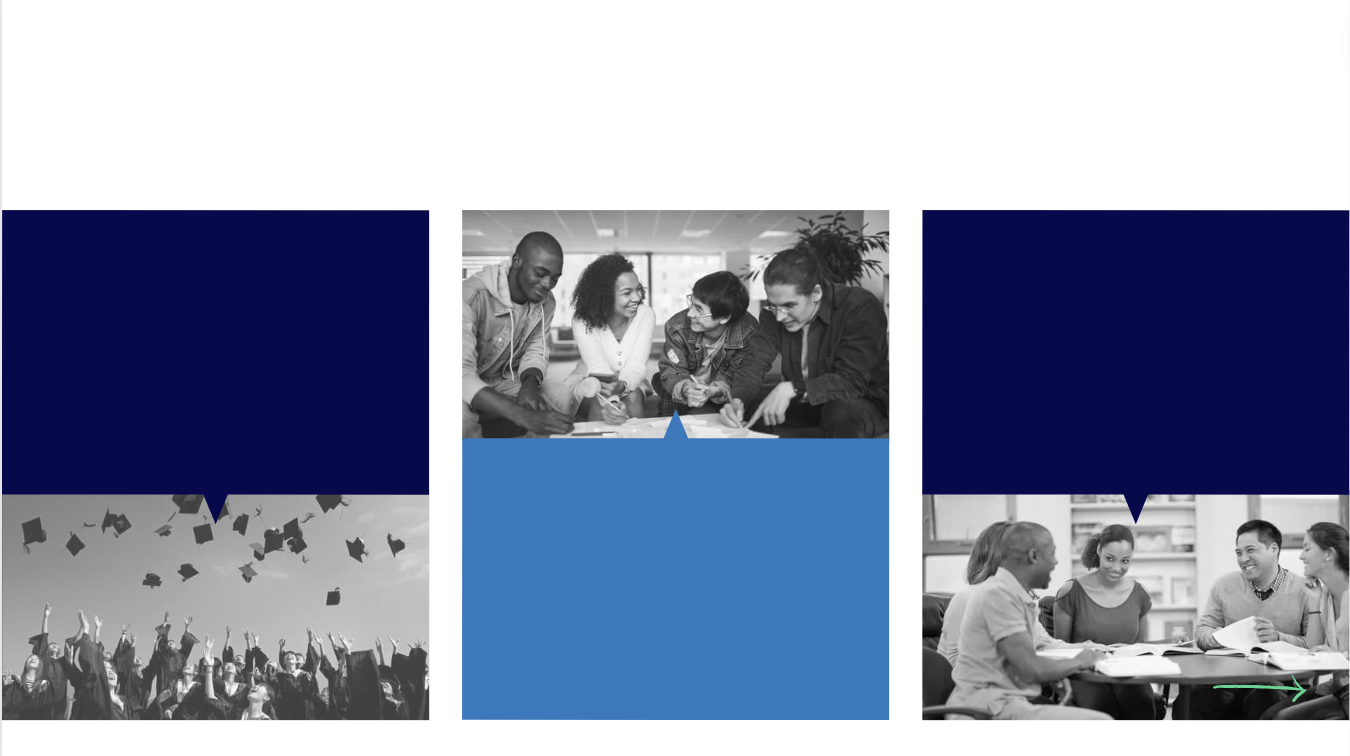 DID YOU KNOW?
Research confirms: Social and emotional learning 
is linked to young adult outcomes.
Kindergarteners with strong social and emotional skills were more likely to reach educational milestones…
Less likely to:
live in public housing 
receive public assistance 
be involved with police 
be in a detention facility
More likely to:
graduate from high school
complete a college degree
obtain stable employment in young adulthood
Jones, Greenberg, and Crowley, 2015
[Speaker Notes: Life outcomes: This slide shows connections between SEL and future outcomes in school and in life, and can be helpful in conversations with decision-makers who are seeing ways to influence these outcomes.
This study controlled for demographics (socioeconomic status, race/ethnicity, etc.).
While the kindergartener’s high or low social and emotional competencies predicted their adult outcomes, we know from research that social and emotional skills are teachable!]
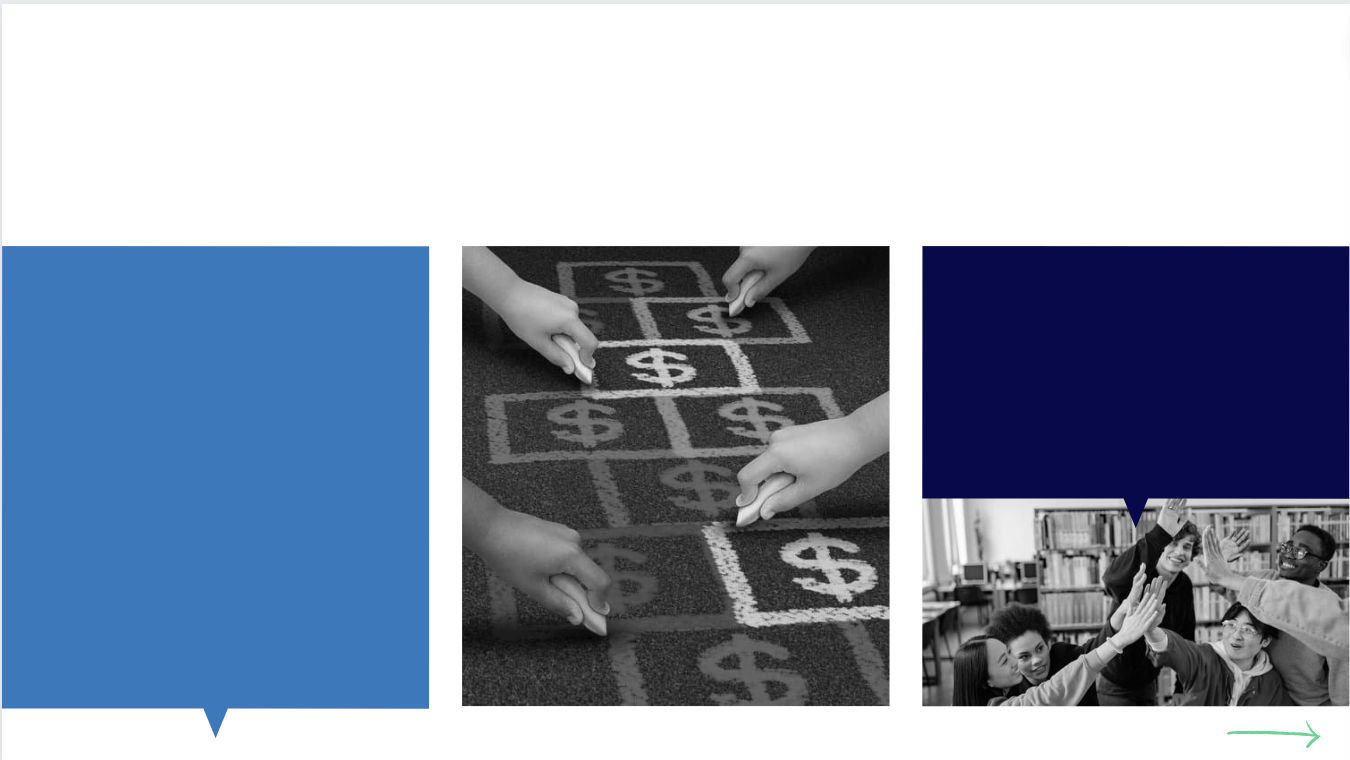 DID YOU KNOW?
Research confirms: Social and emotional learning 
is a wise financial investment.
This means for every dollar invested in SEL, there is an $11 return from costs not incurred.
The average return on investment for six evidence-based programs is 11 to 1, according to cost-benefit research.
Belfield, Bowden, Klapp, Levin, Shand, and Zander, 2015.
[Speaker Notes: Wise financial investment: This can be a helpful data point for school boards, funders, etc. 
This study out of Columbia University shows that for every dollar invested in SEL programming, you save $11 dollars that would have been spent on costly interventions, remediation, dropout prevention, recovery, etc.]
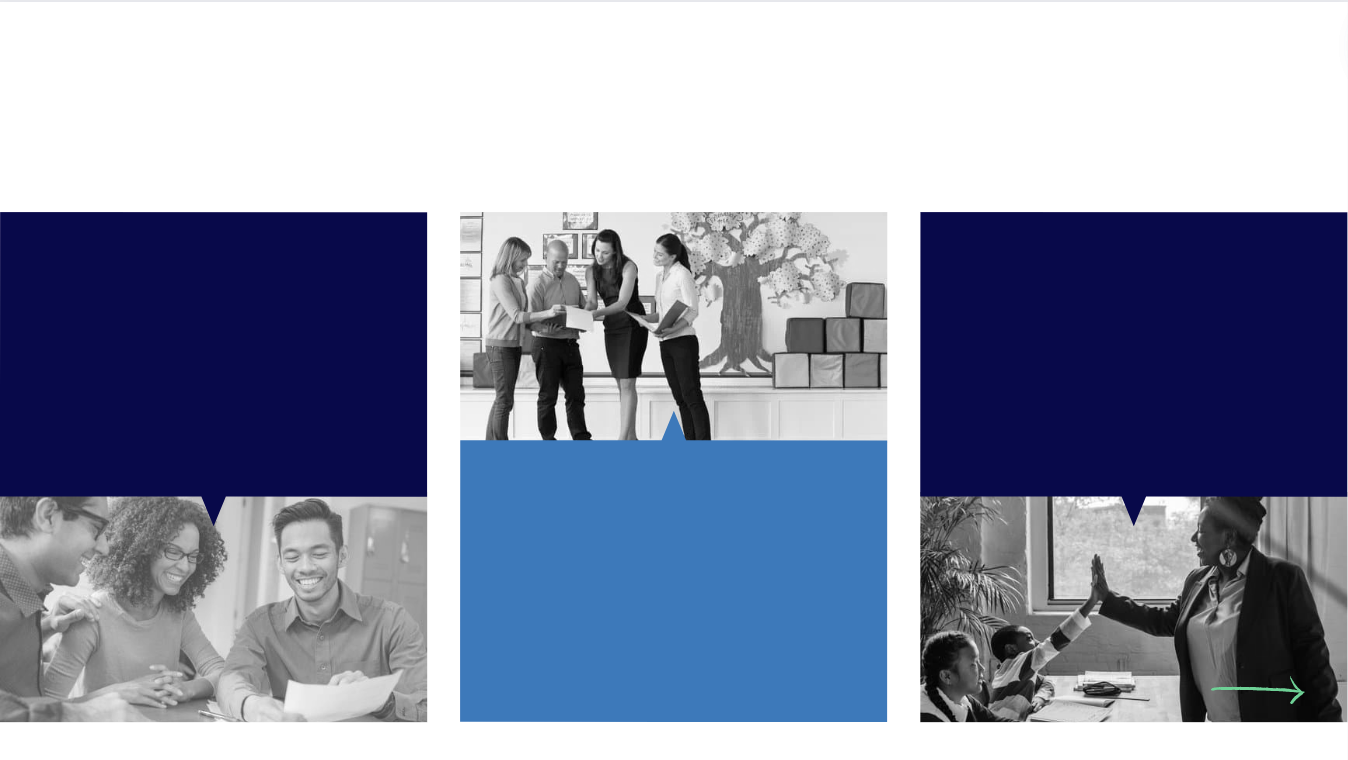 DID YOU KNOW?
Research confirms: Social and emotional learning 
benefits adults, too.
Teachers who teach SEL to students also felt more effective at managing behaviors and had lower levels of job-related anxiety.
Educators with strong social and emotional competence…
Report less burnout and stay in the classroom longer.
Build and maintain stronger relationships with students.
Demonstrate higher levels of patience, empathy, and healthy communication.
Brackett et al., 2008; Brackett et al., 2010; Greenberg et. al, 2016; Jennings & Greenberg, 2009
[Speaker Notes: Adult SEL: This research study can be helpful to share with teachers, principals, and school leadership who are prioritizing educator well-being and effectiveness.

Research has demonstrated that when educators report greater personal well-being and demonstrate greater social emotional competence, they are more likely to better be able to protect themselves from burnout by developing nurturing relationships with their students, serving as behavior role models for children, and regulating their own emotions. It should be noted that these relationships, particularly that of teachers’ ability to emotionally regulate are strongest when teachers feel supported by their school principals.

Additionally, teachers who are trained and supported in implementing SEL for students also benefit: Research shows they report greater efficacy for managing student behavior and higher levels of personal accomplishment, lower job-related anxiety and depression, higher quality classroom interactions with students, greater teacher engagement, and greater perceived job control. 

.]
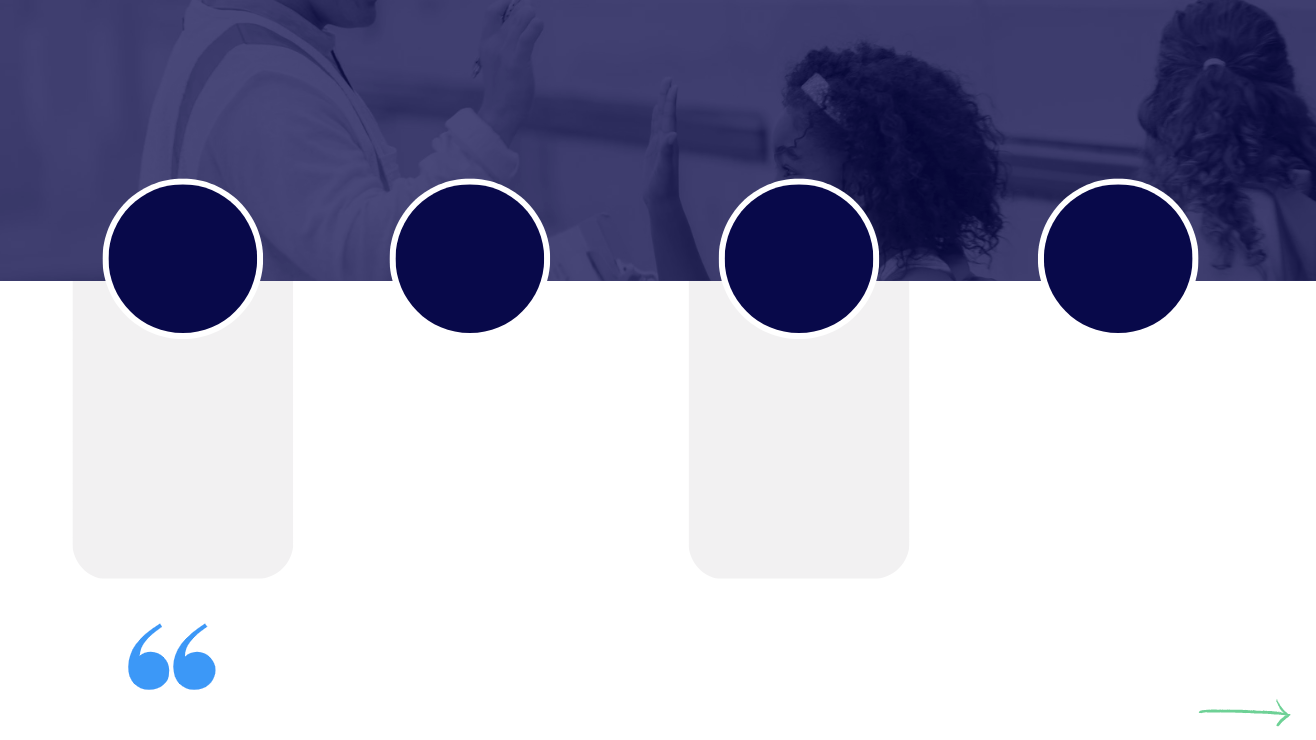 Recent surveys confirm: There is broad, consistent support 
for social and emotional learning.
75%
92%
83%
93%
OF EMPLOYERS SAY SEL SKILLS ARE AS IMPORTANT AS TECHNICAL SKILLS 

Wall Street Journal, 2015
OF HIGH SCHOOLERS SAY SEL WOULD HELP THEM PERSONALLY

CASEL, 2018
OF PARENTS SAY SEL IS IMPORTANT 
IN SCHOOLS

Pew Research Center 2022
OF TEACHERS
SAY SEL IMPROVES ACADEMICS

Education Week Research 2022
Our generation’s embrace of social, emotional, and academic learning in schools is undeniable and unambiguous: Learning does not happen in a vacuum.”

Aspen Institute National Youth Commission on Social, Emotional, and Academic Learning
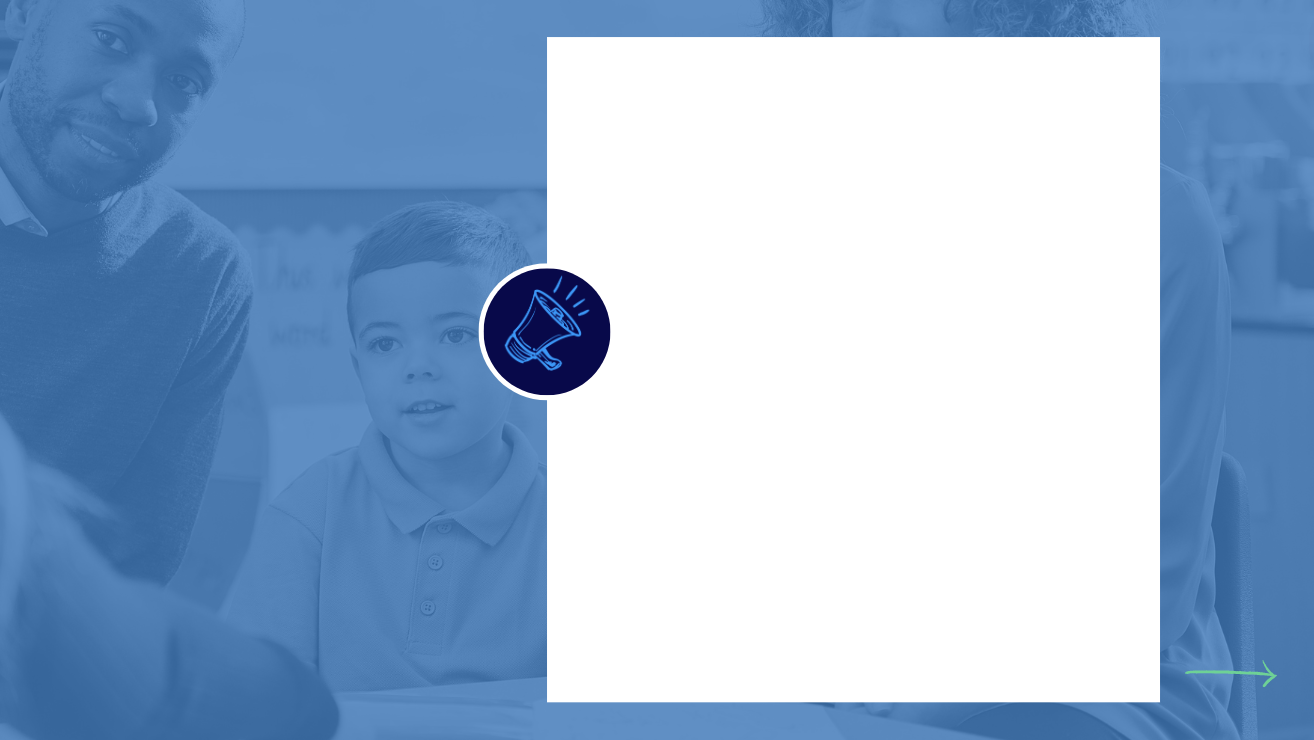 93% of parents say it’s important that schools teach SEL. Pew Research Center, 2022
88% want schools to teach students social and emotional skills like respect, cooperation, perseverance, and empathy. National PTA, 2022
81% want their children’s school to continue teaching SEL or do more on SEL. Benenson Strategy Group, 2022
86% say social and emotional learning has become even more important since the pandemic. McGraw Hill, 2021
PARENTS AND CAREGIVERS
Support Social and Emotional Learning
[Speaker Notes: Surveys of Parents nationwide consistently find overwhelming support for social and emotional learning in schools.
Schools should reflect what parents want - and parents overwhelmingly want SEL in schools. 
SEL is not a partisan issue: Majorities of both Republican and Democratic parents–say it’s important to them that their children’s schools teach them to develop social and emotional skills. 
For more, including parent audio stories and to download a parent SEL toolkit, go here: leadingwithSEL.org]
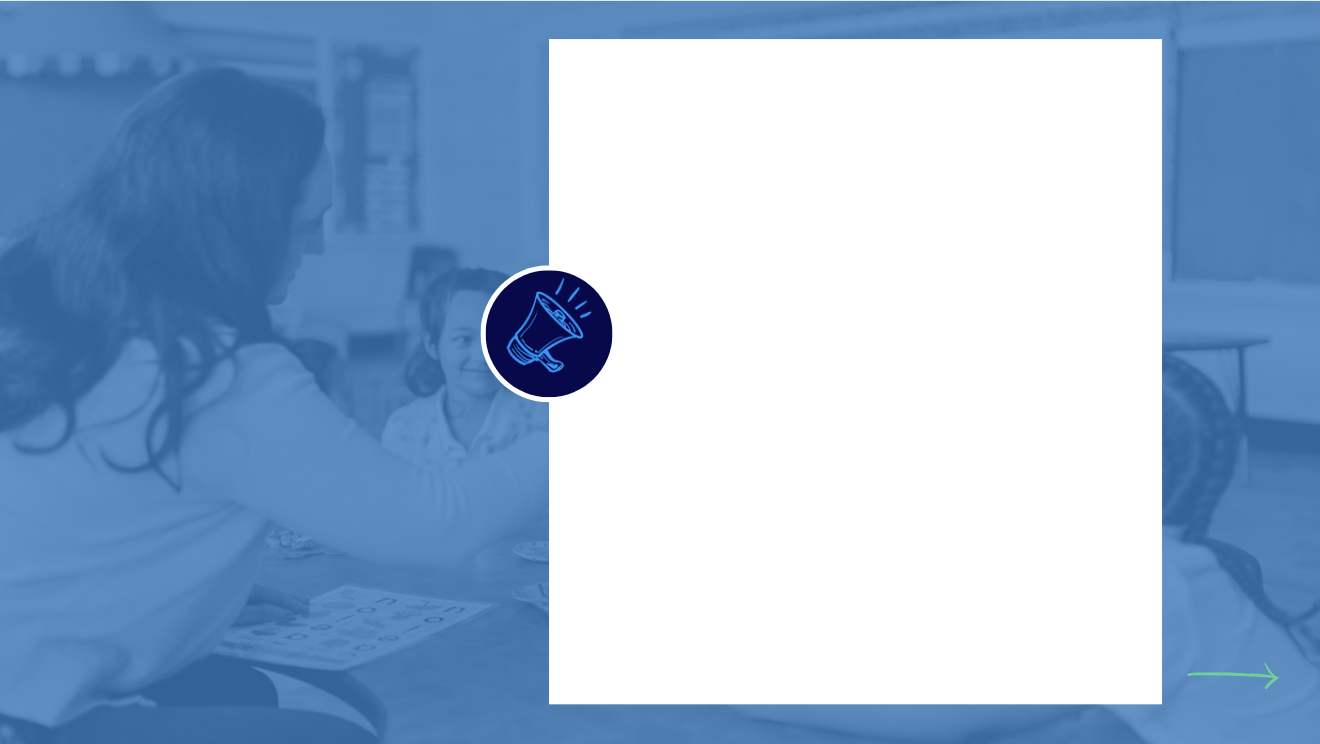 90% of teachers agree that promoting social and emotional learning improves students’ academic achievement. RAND, 2020
84% of teachers say it has a positive impact on skills such as collaboration, communication, and critical thinking. Education Week, 2022 
96% of school administrators believe that social and emotional learning is just as important as academic learning. McGraw Hill, 2018
95% of principals are committed to developing students’ social and emotional skills in their school. CASEL, 2019
EDUCATORS
Support Social and Emotional Learning
[Speaker Notes: Educator Support: SEL has a positive impact on academics 
Data above confirms there is broad support from educators (teachers, administrators, principals) for SEL in schools because they see the benefits for students.
That’s why the majority of educators and schools across the country already prioritize SEL.]
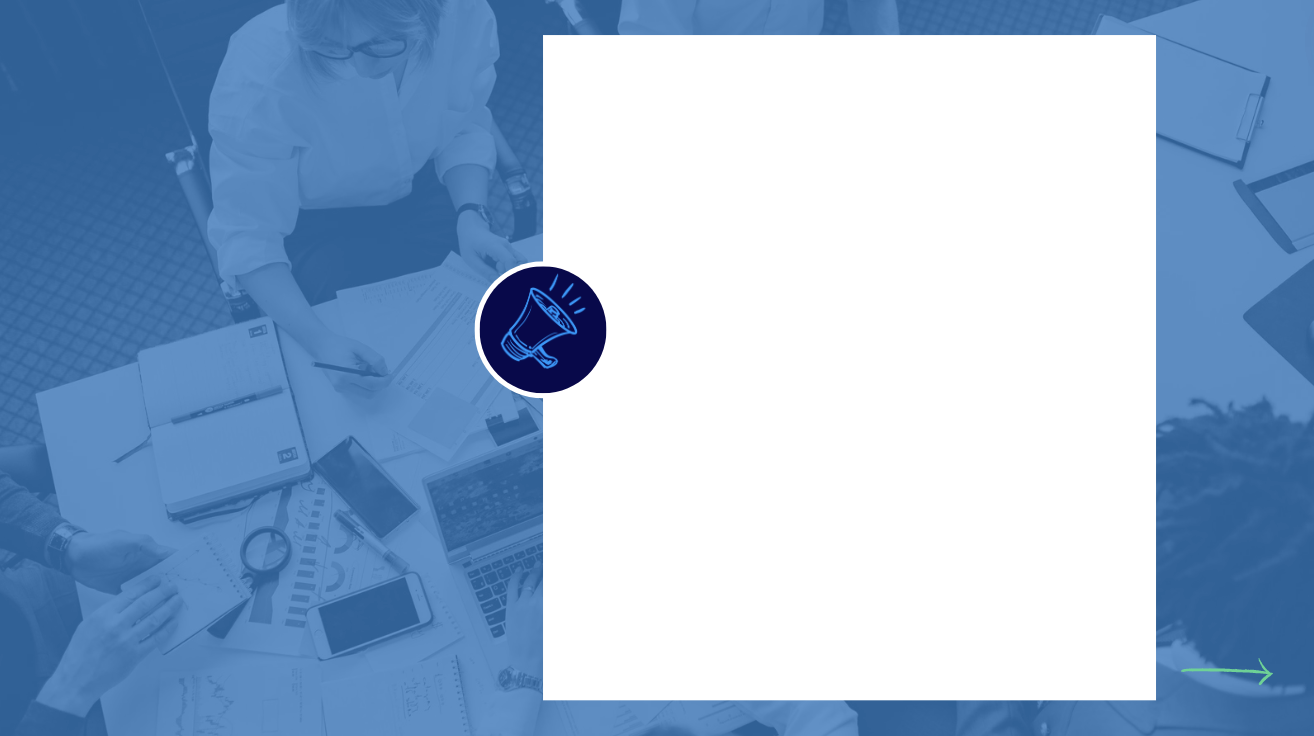 92% of surveyed executives say skills such as problem-solving and communicating clearly are equally or more important than technical skills. Wall Street Journal, 2016 
80% of employers said social and emotional skills are increasingly important to company success. LinkedIn Global Talent Trends, 2019
51% of surveyed Human Resources professionals say education systems have done little or nothing to help address the skills shortage: problem solving, critical thinking, innovation, communication. Society for Human Resource Management, 2019
EMPLOYERS
Support Social and Emotional Learning
[Speaker Notes: Employer Support: Social and emotional skills are in high demand
When asked which skills they look for in job applicants—and often have trouble finding—employers listed social and emotional skills like communication, self-direction, the ability to work in teams, problem-solving, and integrity. 
Multiple surveys show talent professionals believe social and emotional skills (sometimes referred to in the workplace as “soft skills”) are very important to the future of work. These skills are transferable as individuals’ career plans change in an ever-changing world.]
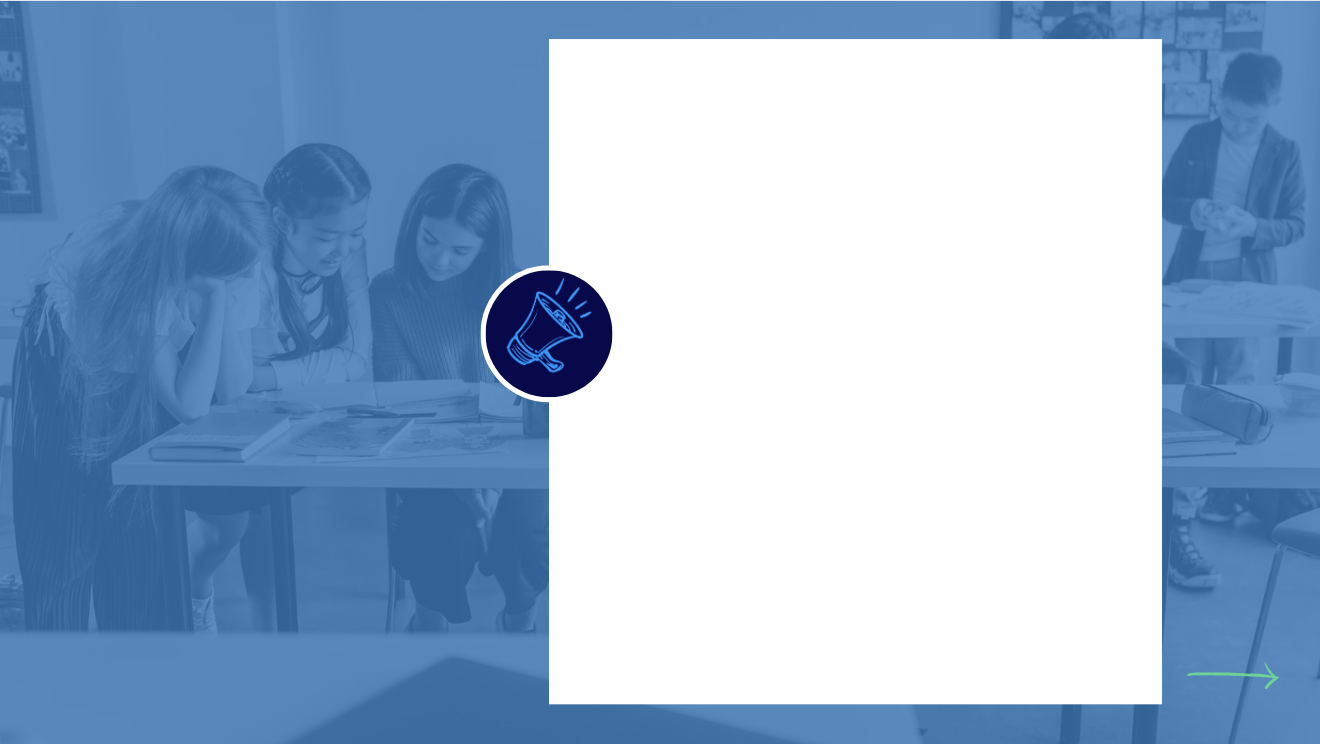 76% of high school students say they want a school that prioritizes social and emotional learning. CASEL, 2018
75% of high school students say social and emotional learning would help them personally. CASEL, 2018
High school students and recent graduates see the benefits of attending schools that emphasize SEL. But most believe their schools could have done better. CASEL, 2018
YOUNG PEOPLE
Support Social and Emotional Learning
[Speaker Notes: Student Support: Students want to see a priority on social and emotional learning
Data above confirms that students themselves see the benefits of SEL
Students not only want a school that prioritizes SEL, but they are calling for schools to do more to support their social and emotional learning.]
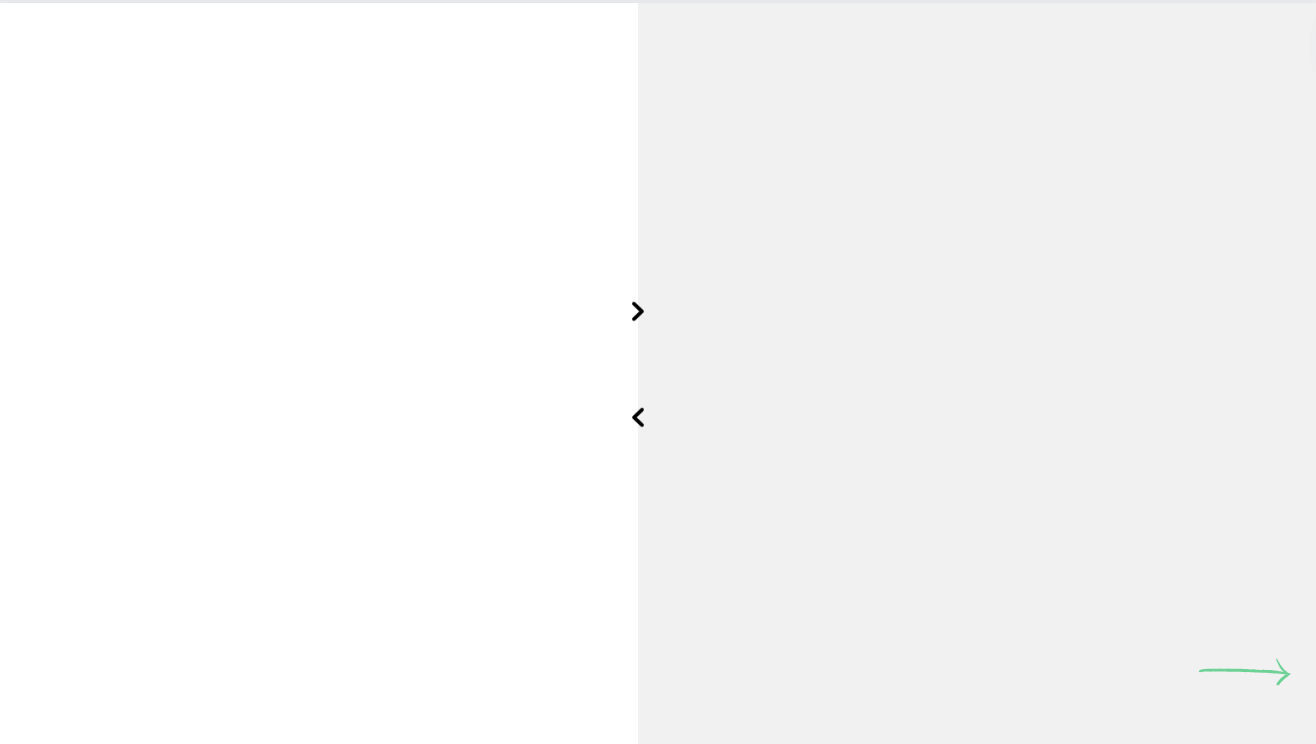 BIPARTISAN SUPPORT
for Social and 
Emotional Learning
79% of Democrats 
whose child’s school provides social and emotional learning say educators should do more or are doing the proper amount of SEL instruction.
81% of Republicans 
whose child’s school provides social and emotional learning say educators should do more or are doing the proper amount of SEL instruction.
Benenson Strategy Group, 2022
[Speaker Notes: There is bipartisan support for social and emotional learning
SEL has historically had bipartisan support because it reflects shared goals: We all want children to have healthy relationships, to have the skills they need to achieve their career and life goals, and to be caring and responsible members of their communities.]
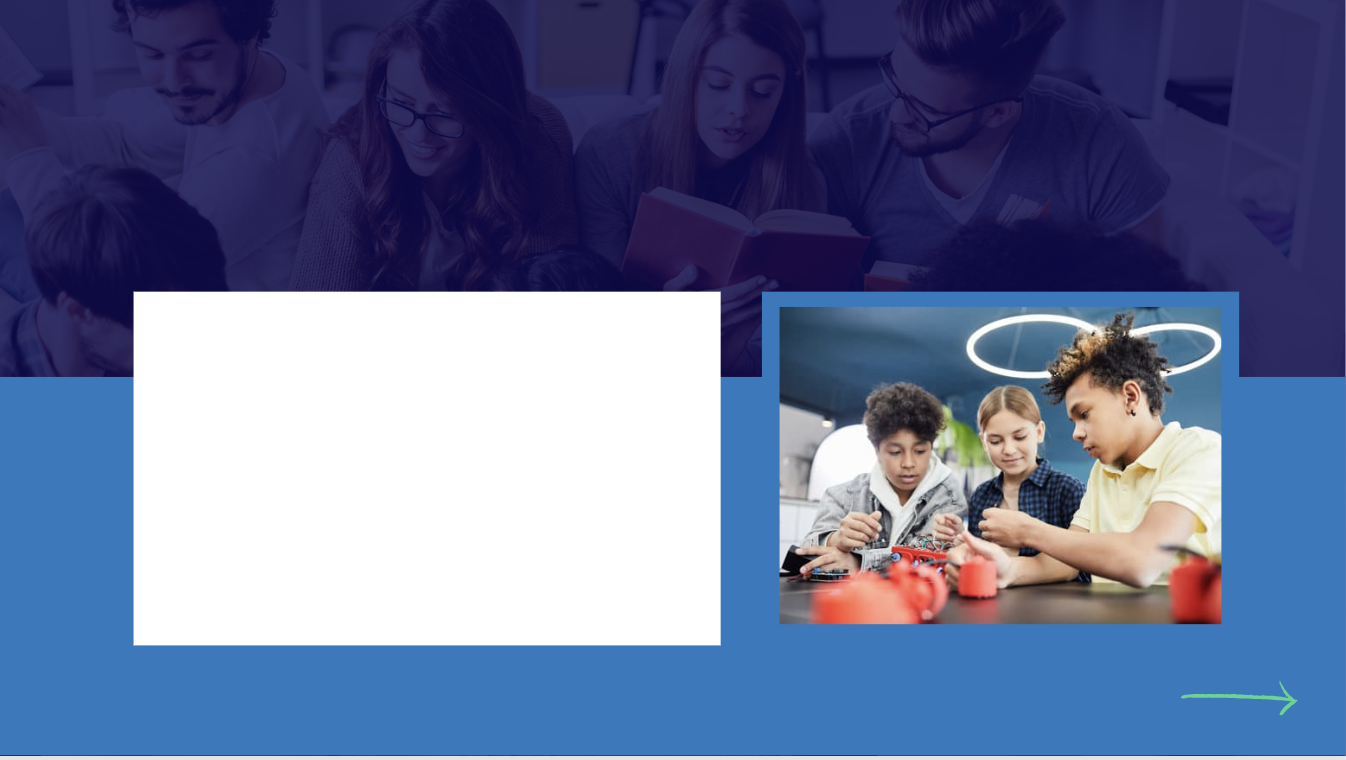 Social and Emotional Learning
advances urgent priorities in education.
Academic recovery
Mental health
School safety
Future readiness
[Speaker Notes: We know that the biggest priorities in education right now all connect to social and emotional learning, and they must be anchored in local strengths, needs, and culture
Academic recovery: Relationships and social and emotional skills go hand in hand with academic success. Academic testing data in the US continue to show deep declines in student achievement, and 10 million students in the U.S. were chronically absent last year - making SEL more important than ever.
Mental Health - see next slide for a deeper dive into SEL and mental health
School safety: SEL supports students’ sense of safety, and students who are engaged in SEL are less likely to disrupt classrooms or bully other kids.
Future readiness means ensuring every student has opportunities to develop career and workforce skills for the 21st century - including effective communication and teamwork]
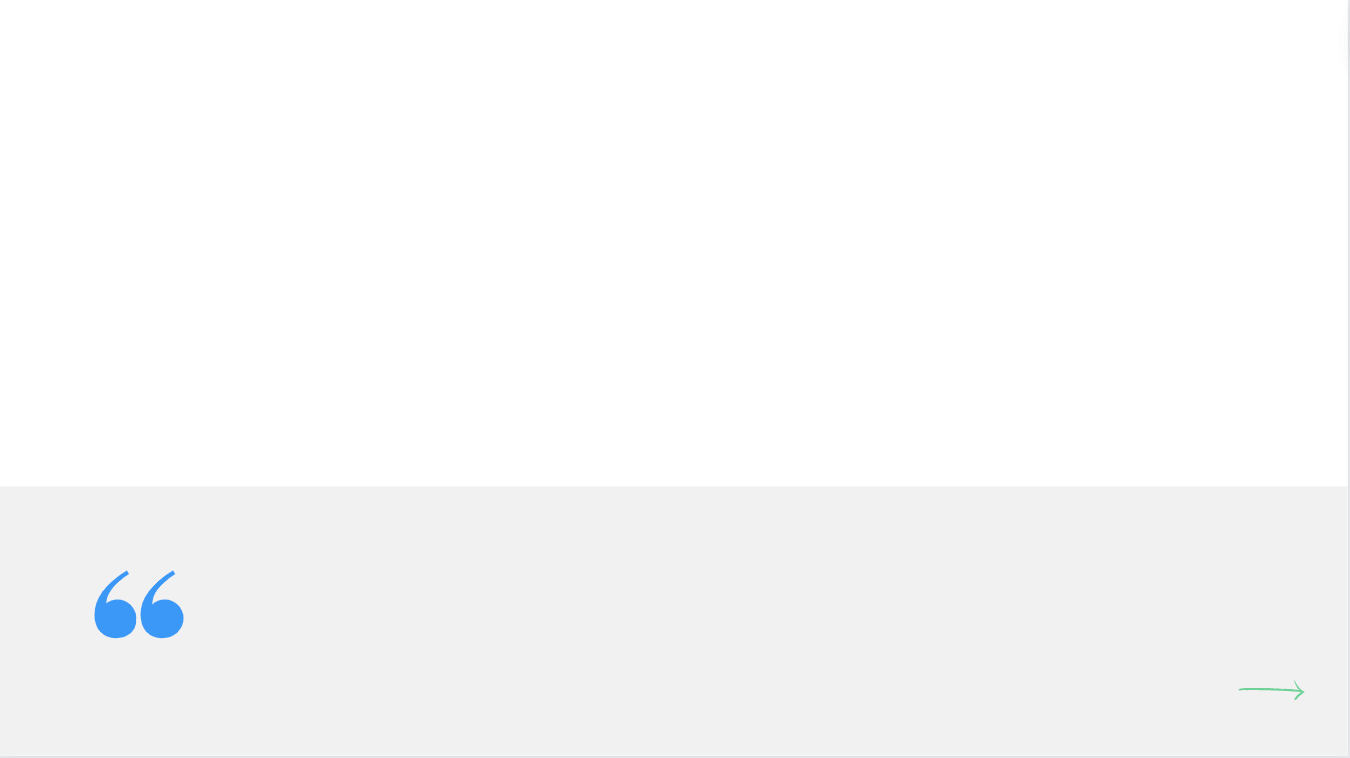 Social and Emotional Learning helps foster “protective factors” to mitigate the effects of mental health challenges:
Responsive relationships
Emotionally safe environments
Skills development
The beating heart of effective social and emotional learning programs are relationships—and strong relationships undergird stable mental health.”

Robert F. Sherman
[Speaker Notes: We are seeing an urgent youth mental health crisis across the country. While SEL is not a panacea for mental health issues, it provides a critical layer of prevention for all students:
Emotional and mental wellness heavily influences students’ ability to learn and their healthy development. If we care about the well-being of children, we must work together to support their social and emotional learning. 
SEL helps foster “protective factors” that mitigate the effects of mental health challenges. 
Research shows that developing social and emotional skills such as coping with stress and understanding emotions can positively benefit one's mental health. 
That said, SEL should not be a replacement for mental health services for students who may need additional support. SEL is not therapy - but a universal, preventative support for every student. For more, see: https://www.edsurge.com/news/2022-04-05-social-emotional-learning-works-but-it-cannot-replace-mental-illness-care]
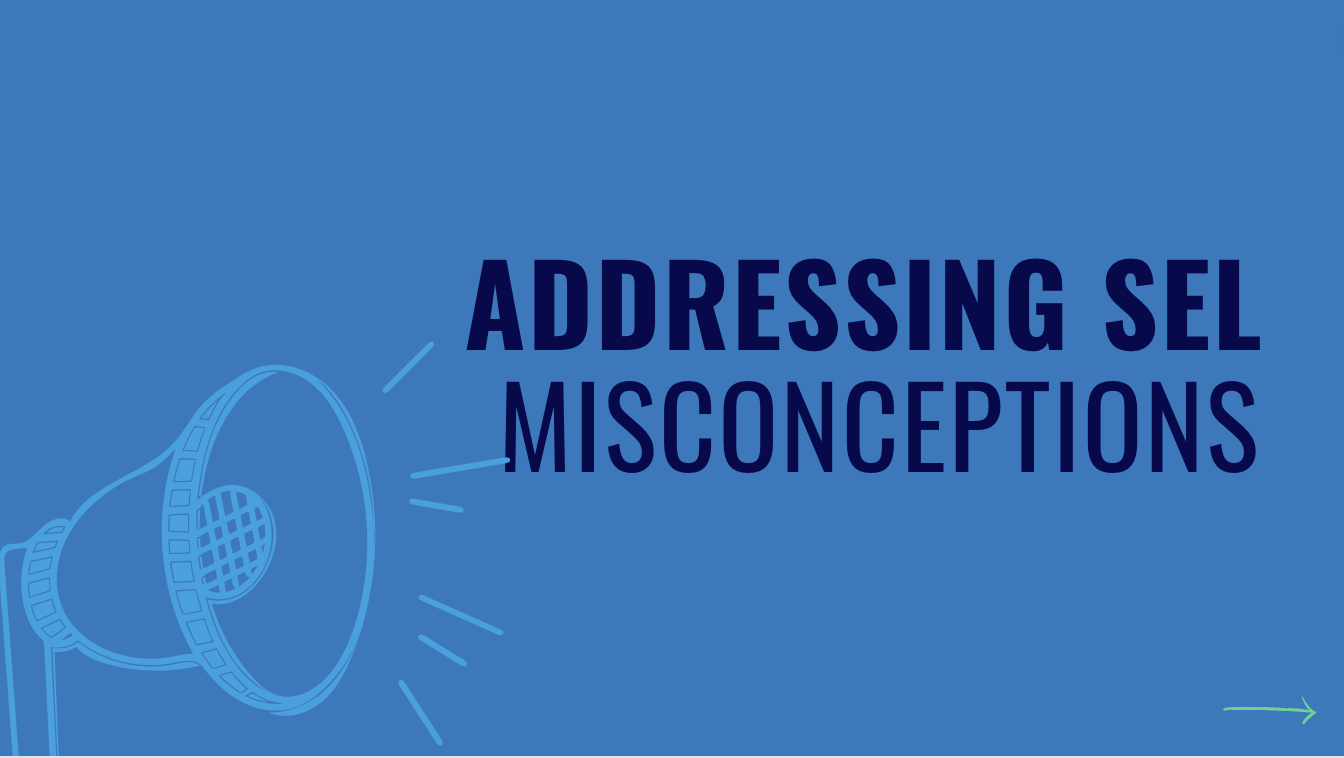 [Speaker Notes: The following slides can be helpful if you are seeing SEL misinformation spread in your community. 
These slides can be adapted for use in presentations, social media, handouts and more.
For more, download a parent SEL toolkit at leadingwithSEL.org]
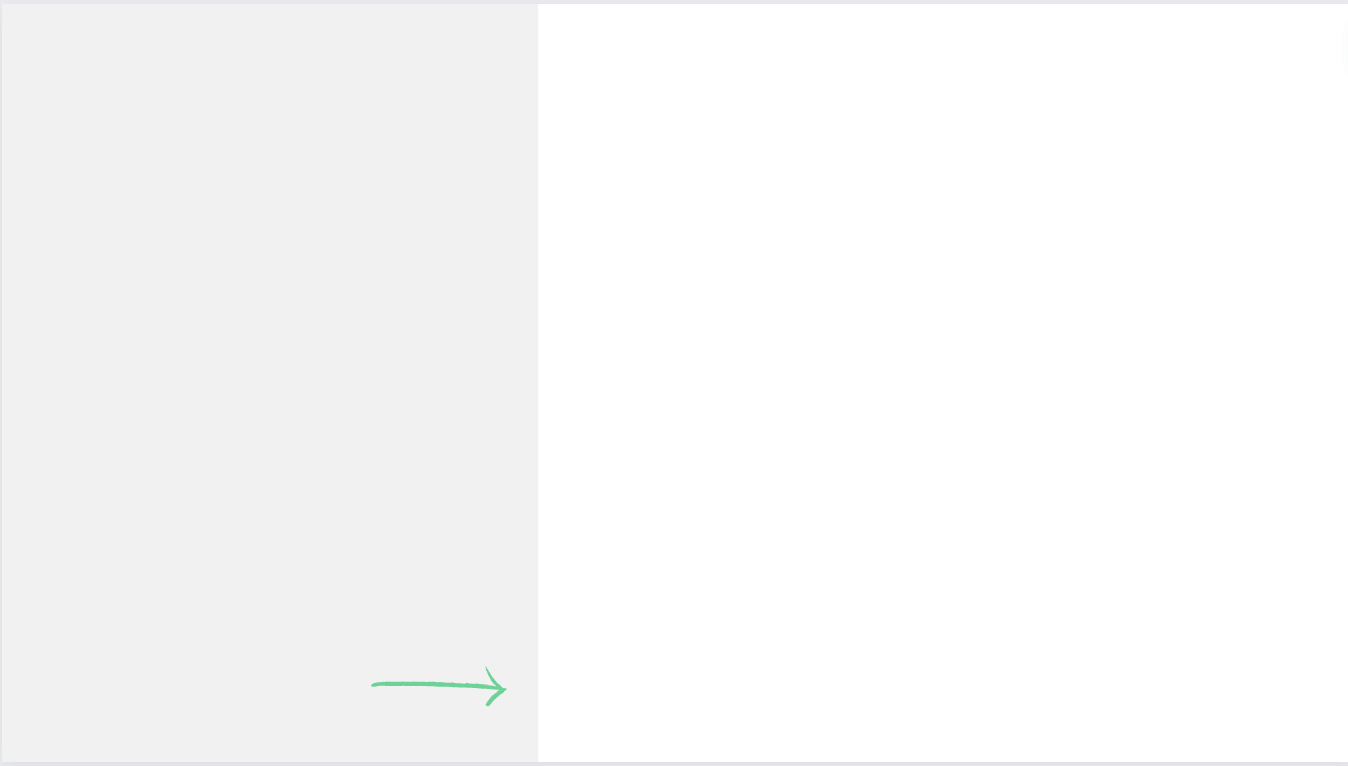 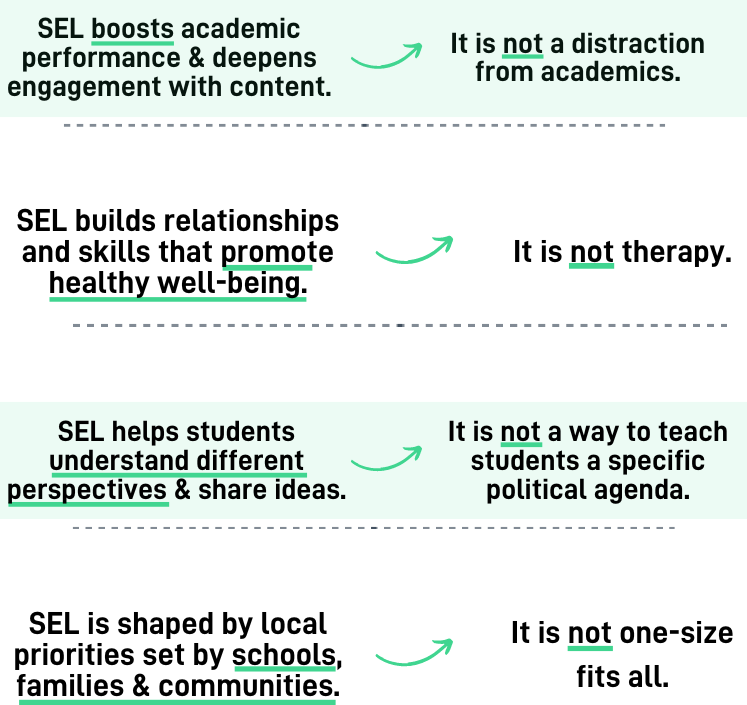 Social and Emotional 
Learning

SEPARATING FACT FROM FICTION
[Speaker Notes: When misinformation spreads, it’s important to separate fact from fiction. Download the fact vs. fiction infographic and share across your social channels.]
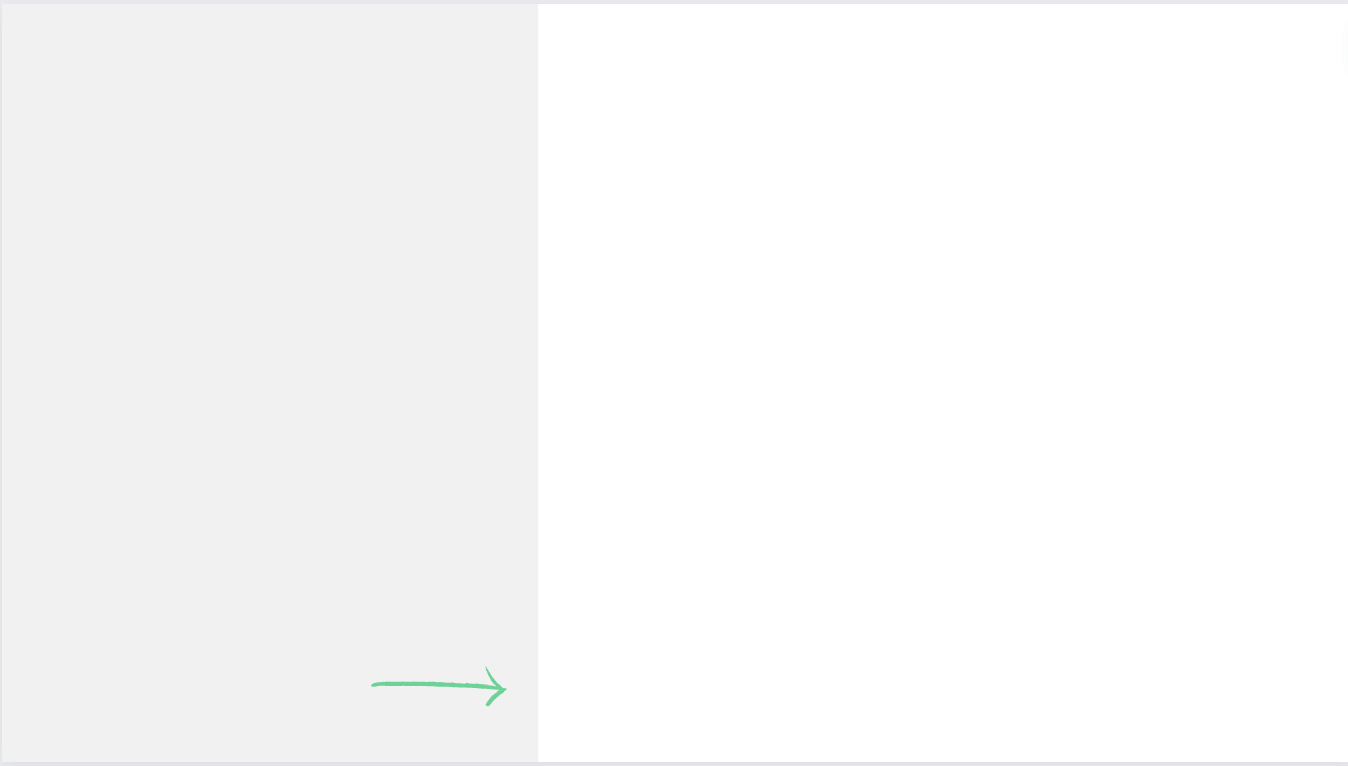 When you hear a false tradeoff, such as:

🅧 Claims that SEL will harm other priorities, such as academics, are inherently flawed.

Example: “SEL is a distraction that takes time away from academics.”


Respond by sharing:

✅ There is no either/or between SEL and academics. 

Research shows clearly that SEL enhances academic achievement, mental wellness, and long-term outcomes.
Social and Emotional 
Learning

How to spot and respond to misinformation
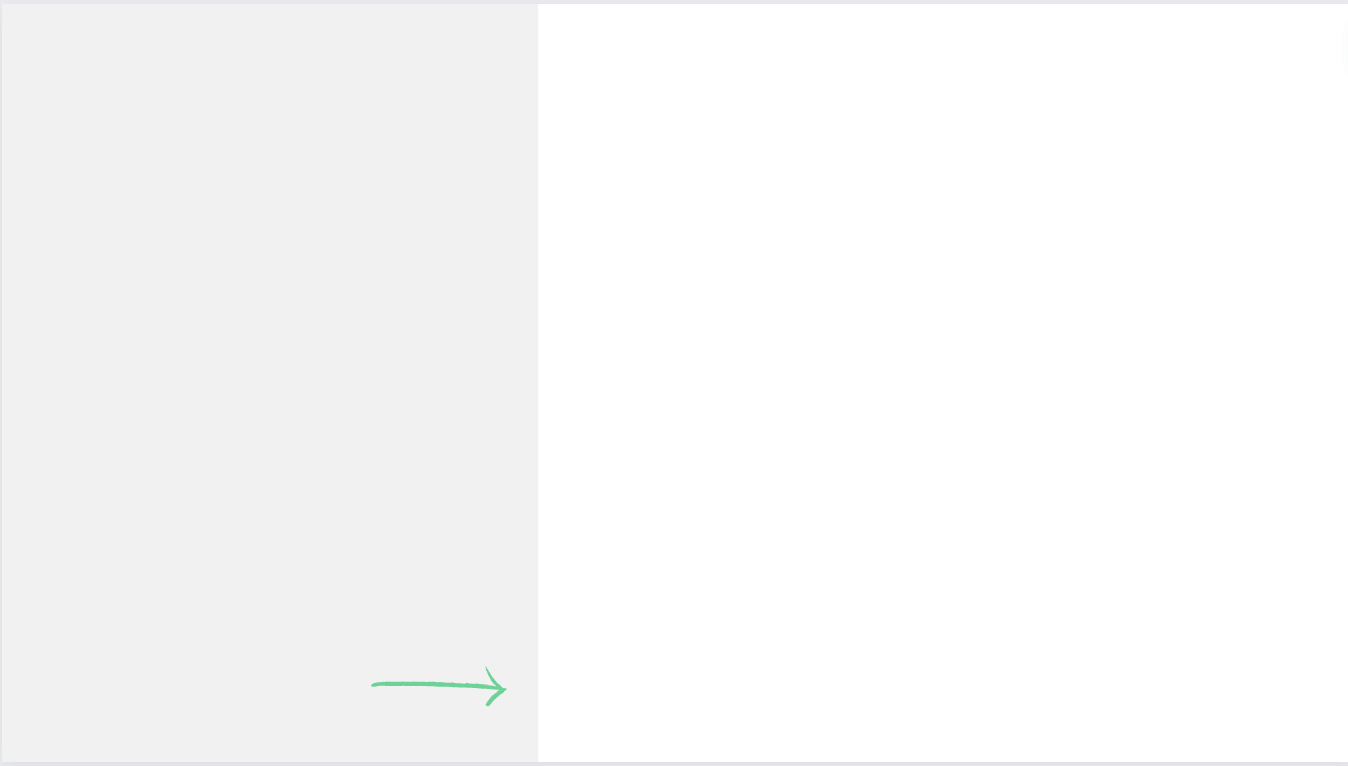 When you hear a conspiracy theory, such as:

🅧 Sensational claims such as “psychological manipulation” or “indoctrination” may grab headlines, but they aren’t based in reality.

Example: “Schools use SEL to groom children into LGBTQ lifestyles.”


Respond by sharing:

✅ That’s not at all what I’m seeing in my child’s school
(or in any school). 

Here’s what SEL really looks like in actual classrooms and
schools… (share a concrete example).
.
Social and Emotional 
Learning

How to spot and respond to misinformation
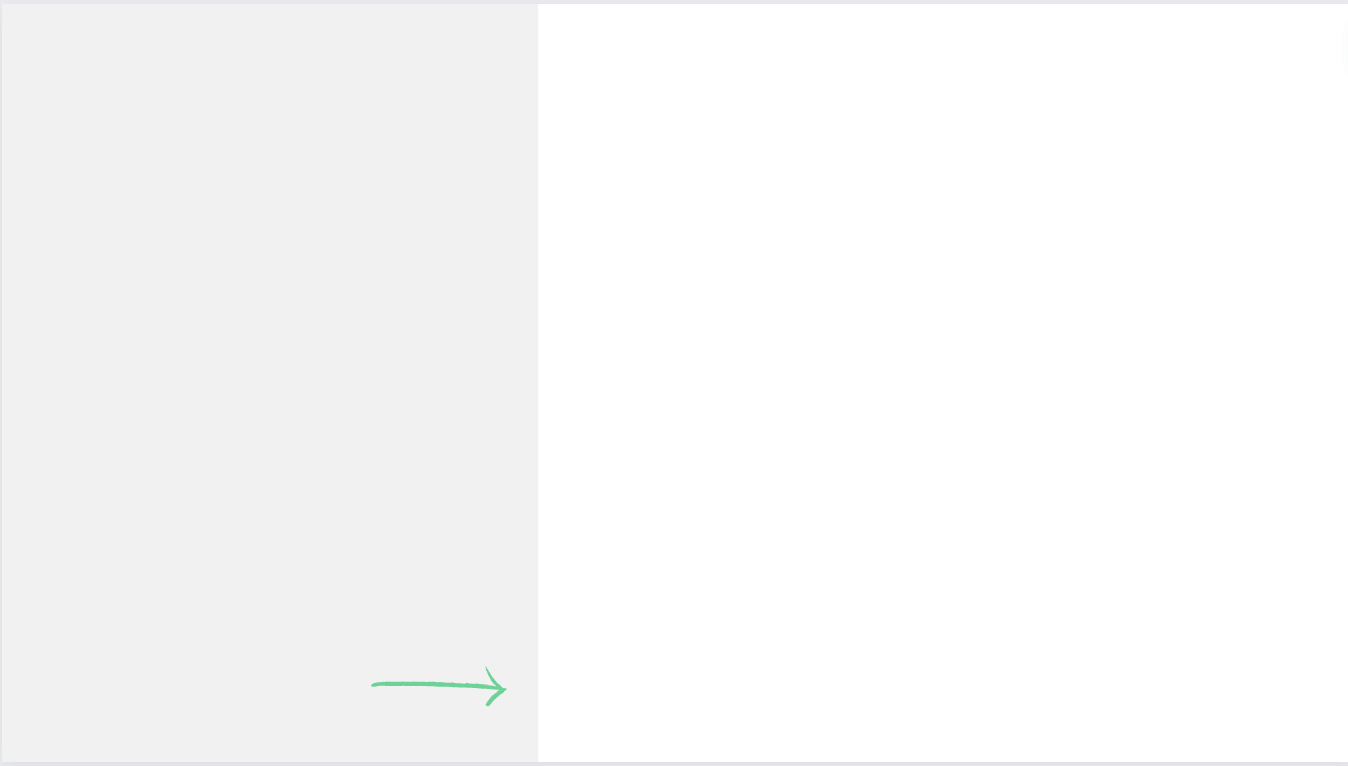 When you hear someone cherry-picking, such as:

🅧 Random anecdotes and out-of-context quotes are often grossly misleading and inauthentic.

Example: “This SEL lesson is teaching children [an
outrageous claim].”


Respond by sharing:

✅ That’s not SEL. 

SEL helps students develop skills to reflect on and communicate their own perspectives, listen to others with vastly different viewpoints, and work together toward common ground.
Social and Emotional 
Learning

How to spot and respond to misinformation
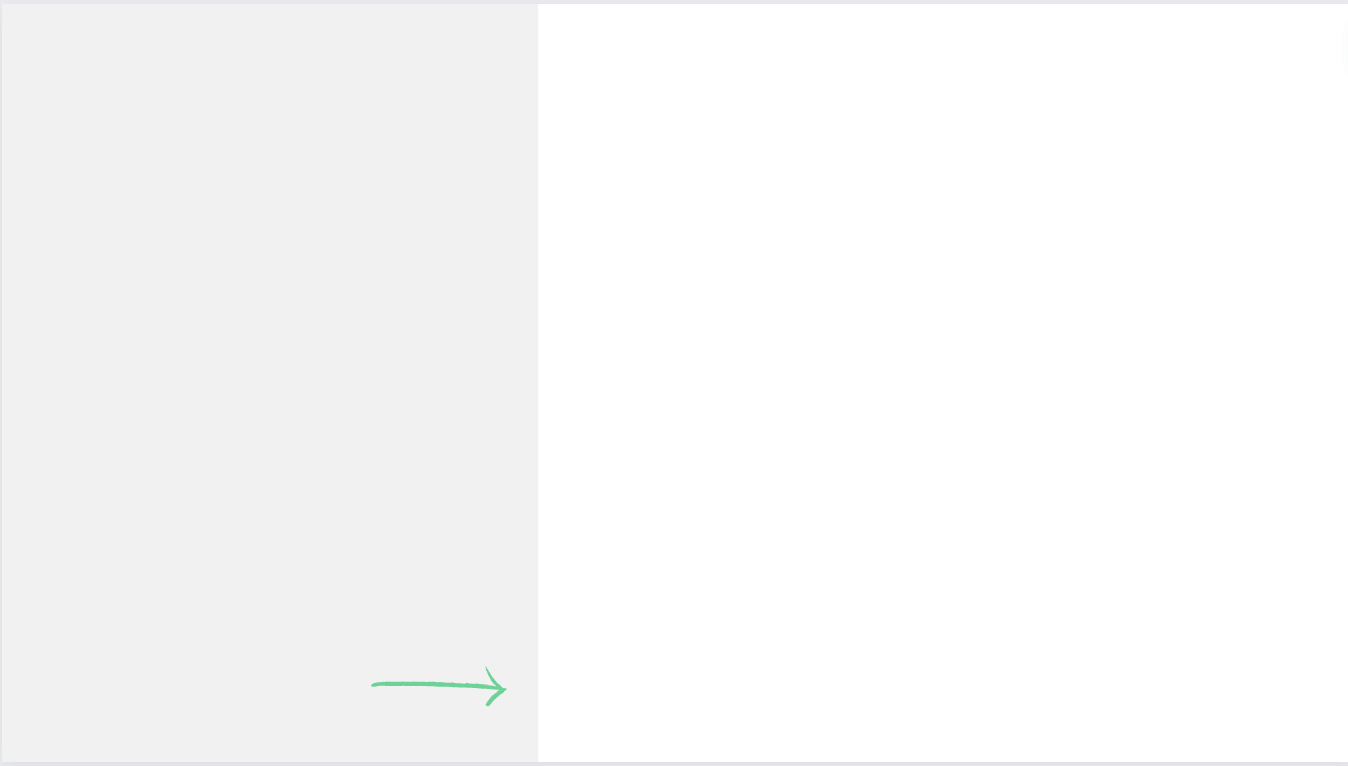 When addressing misconceptions, it helps to describe what a school with SEL looks like.

Practicing social and emotional skills, like reflection and collaboration, during academic lessons, such as working in groups on how to approach a math problem.
Opportunities for students to build supportive relationships with peers and adults, such as a “morning meeting” or a quick check-in with a staff mentor.
Learning about and practicing social and emotional skills with age-relevant instruction, such as lessons on being a good friend or coping with stress.
Adults modeling social and emotional skills and proactively looking for ways to support students.
Families, educators, and students working together to plan and discuss strategies for promoting SEL.
Social and Emotional 
Learning

SEPARATING FACT FROM FICTION
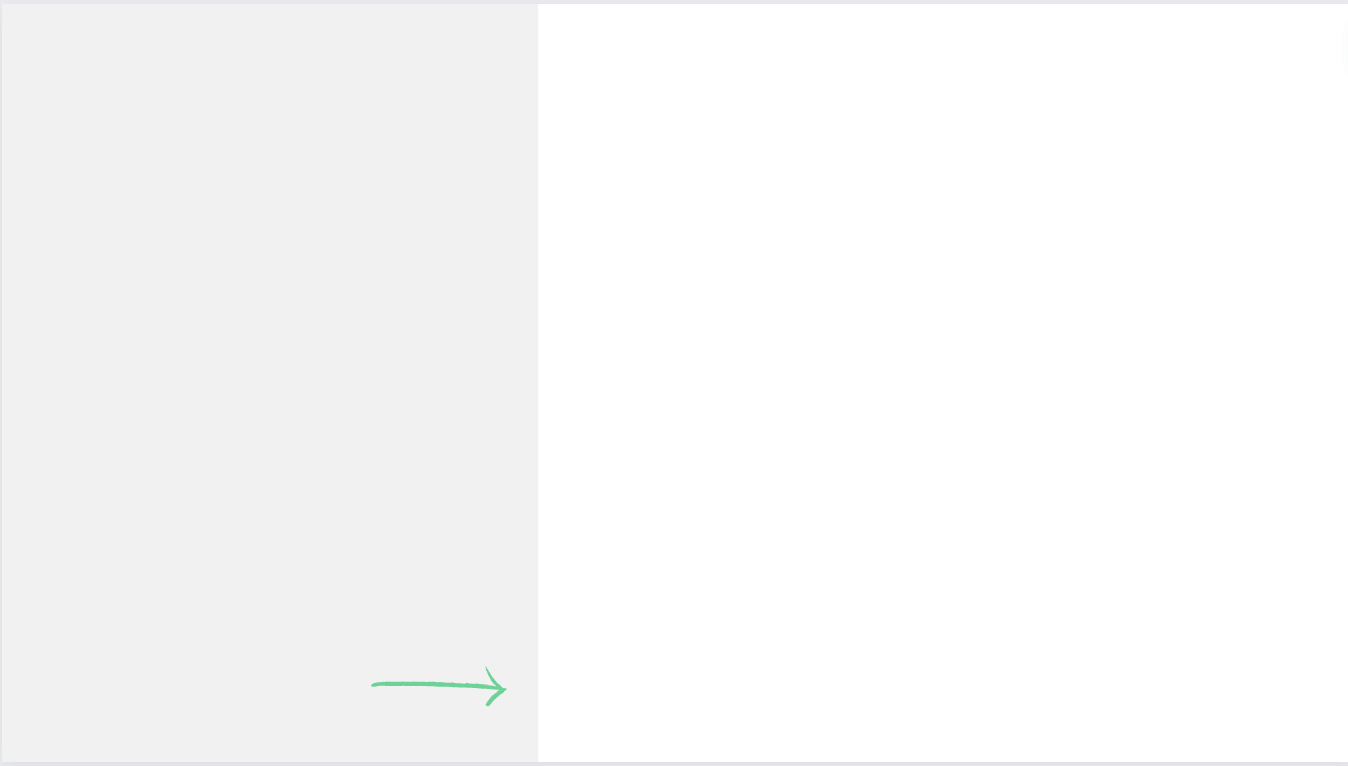 Now imagine a school without SEL, where:

Students don’t develop practical skills that prepare them for their careers and lives.
Students don’t know where to turn for help when they struggle with academic content.
Students have little time for discussion and don’t feel connected to what they’re learning.
Students feel like they don’t matter.
Students are lonely, isolated, or bullied.
Teachers don’t have tools to engage students and manage their classrooms.
Parents don’t feel welcome in the school.
Social and Emotional 
Learning

SEPARATING FACT FROM FICTION
[Speaker Notes: A school without SEL is a school without quality education and supportive learning environments.That’s why 95 percent of school districts have already started prioritizing SEL!]
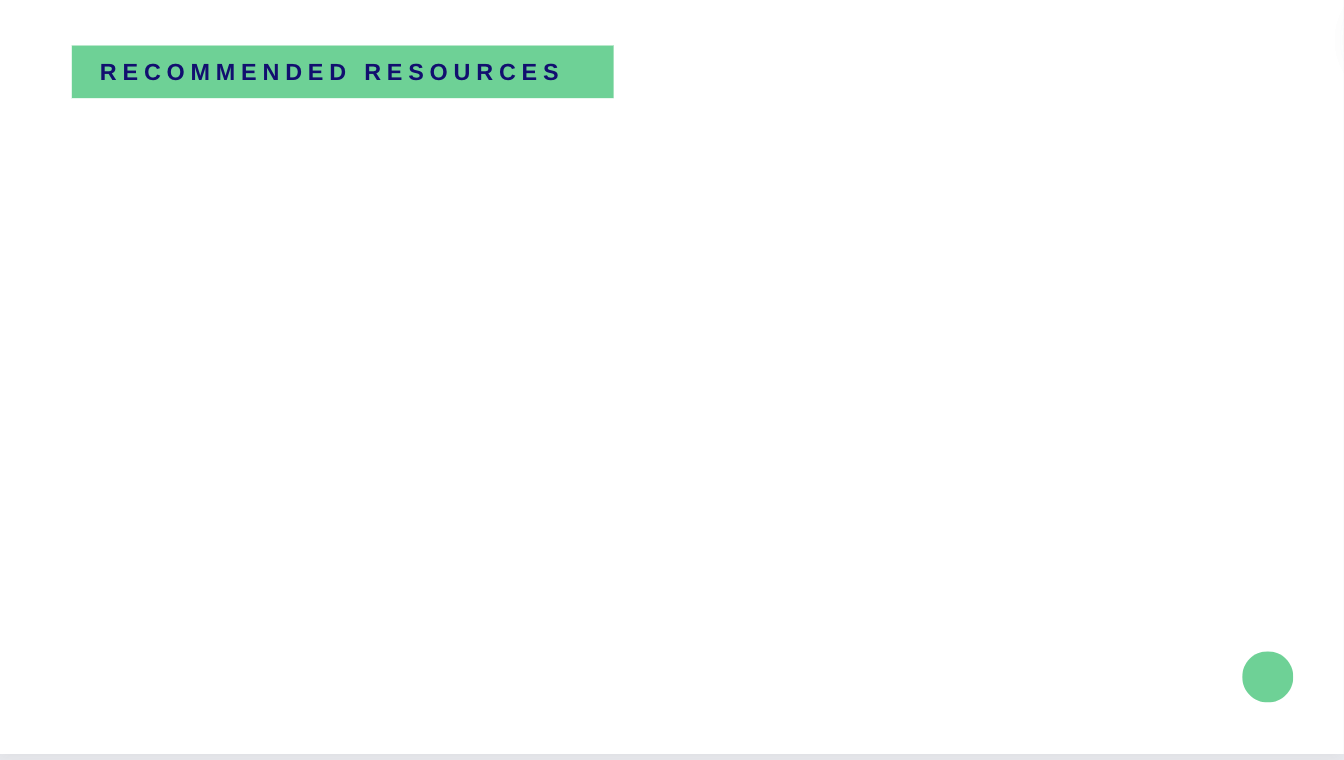 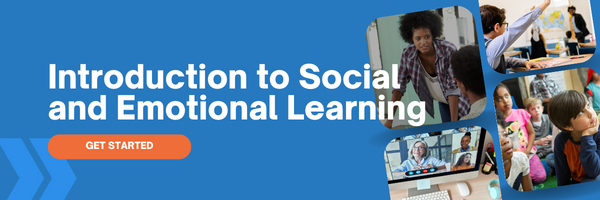 Free, 60-minute online module
[Speaker Notes: Free, 60 minute module:]
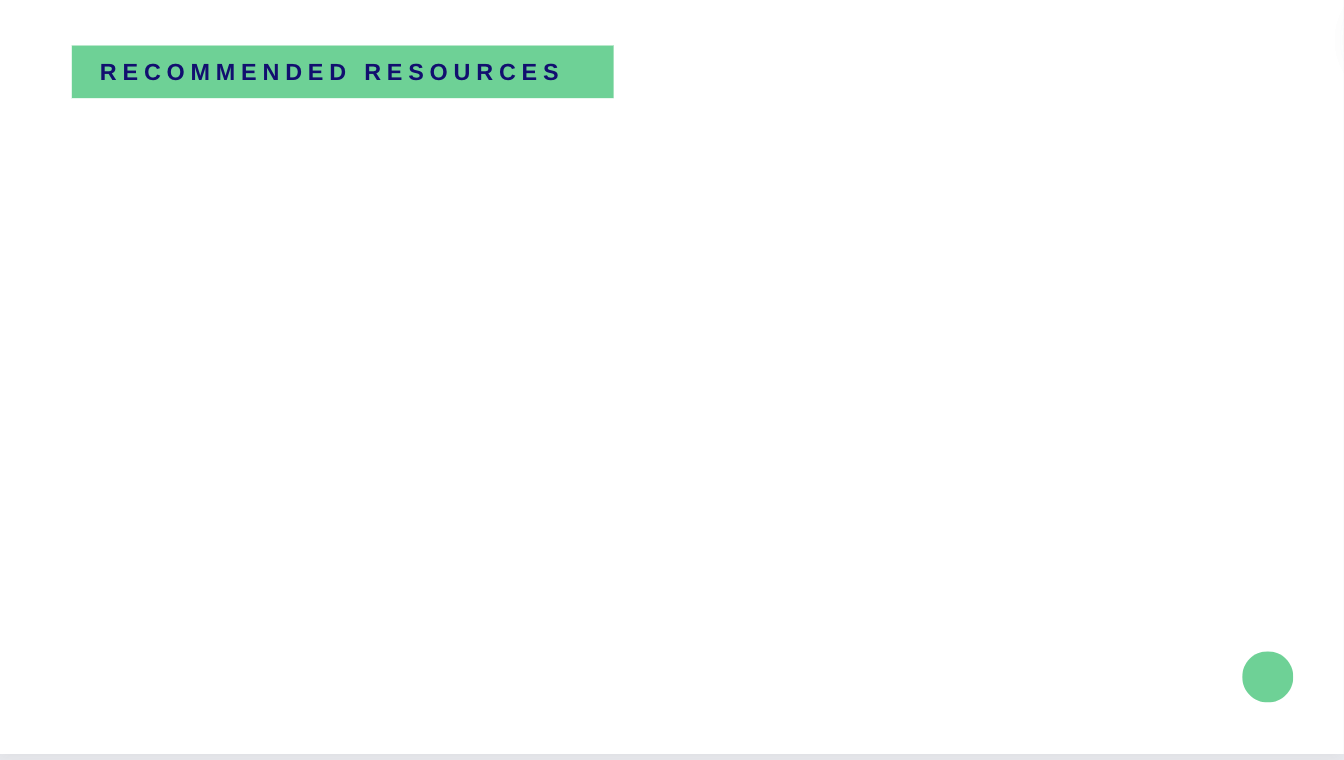 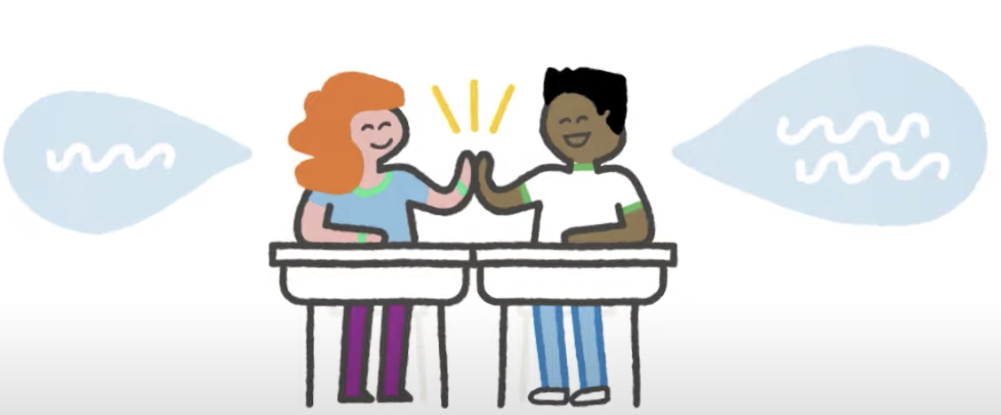 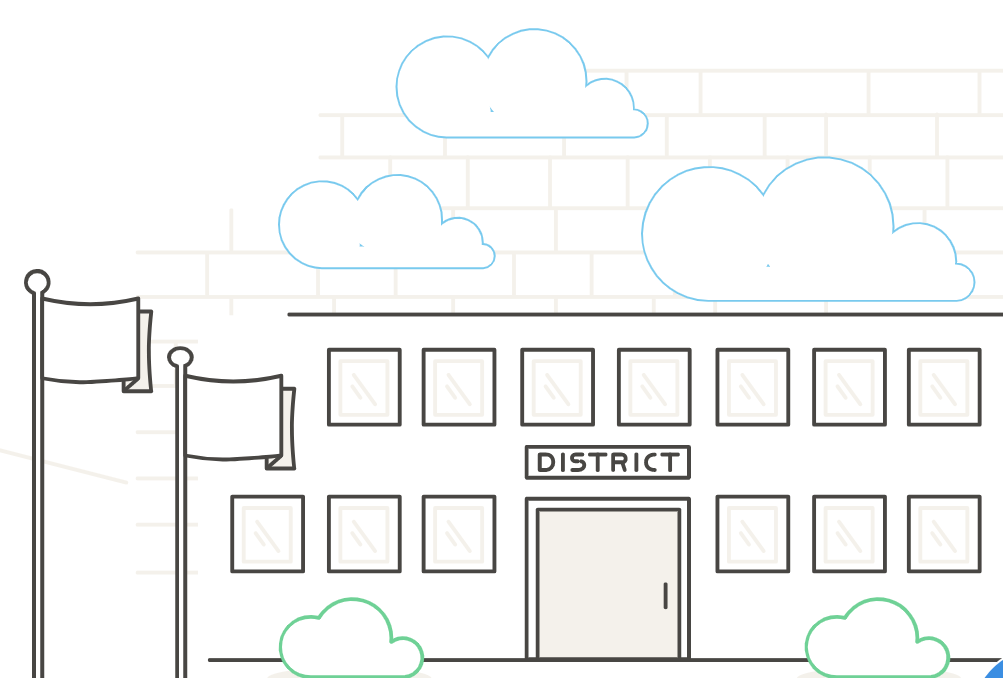 SEL Workshop Series

For those implementing SEL schoolwide, CASEL offers a virtual workshop series. 

It can be taken live online  or self-paced on-demand

https://schoolguide.casel.org/sel-workshops/
Guide to Schoolwide SEL
Guidance for implementing SEL throughout a school

schoolguide.casel.org
District Resource Center
Guidance and resources for implementing SEL districtwide

drc.casel.org
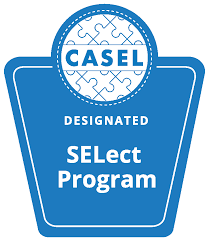 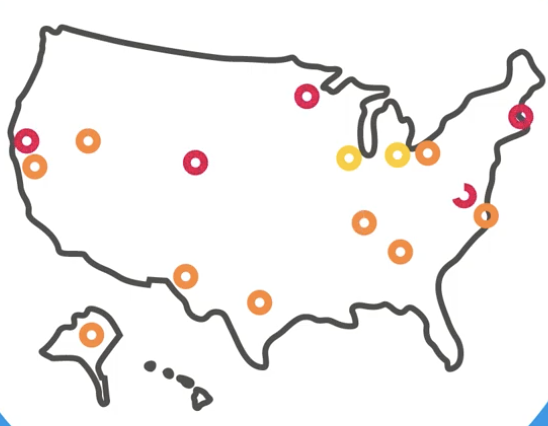 Guide to SEL Programs
Process for selecting a program, including an evidence-based list
 
pg.casel.org
State Resource Center
Curated library of resources and tools for state policymakers

casel.org/state-resource-center/
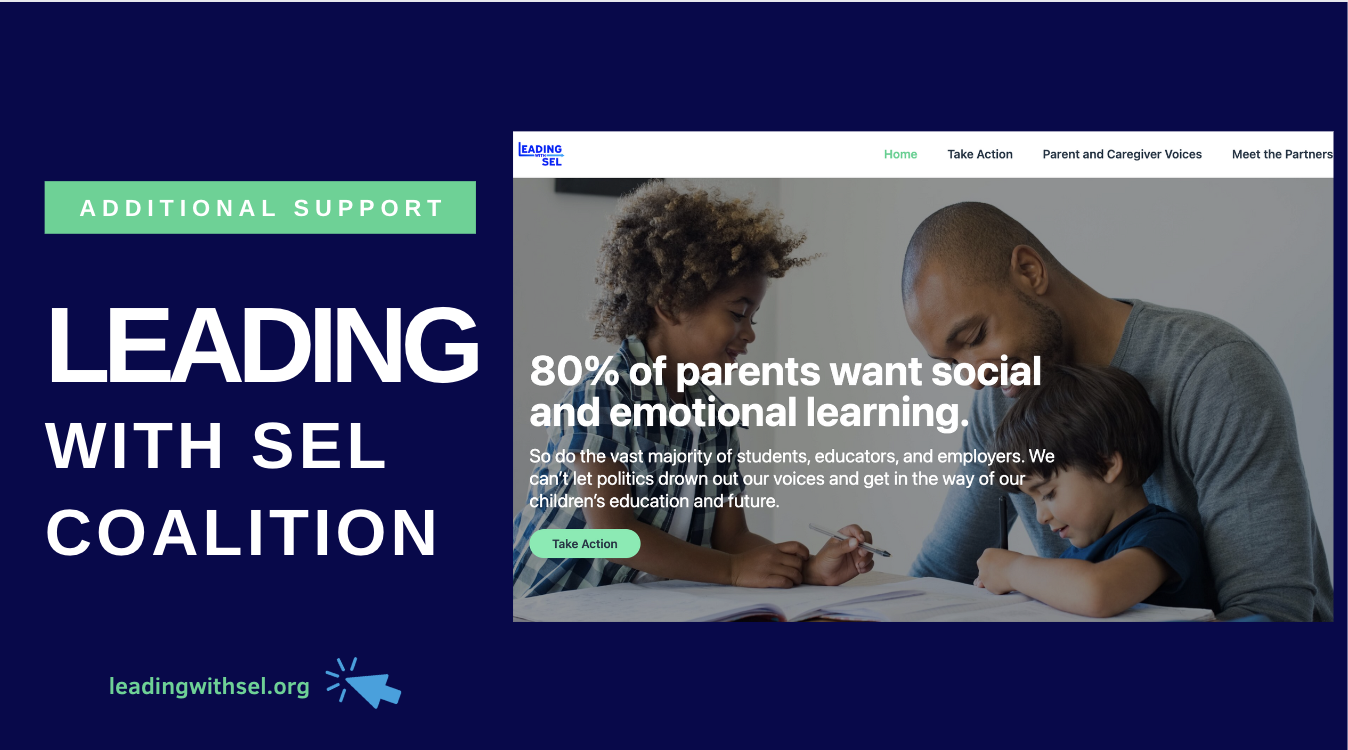